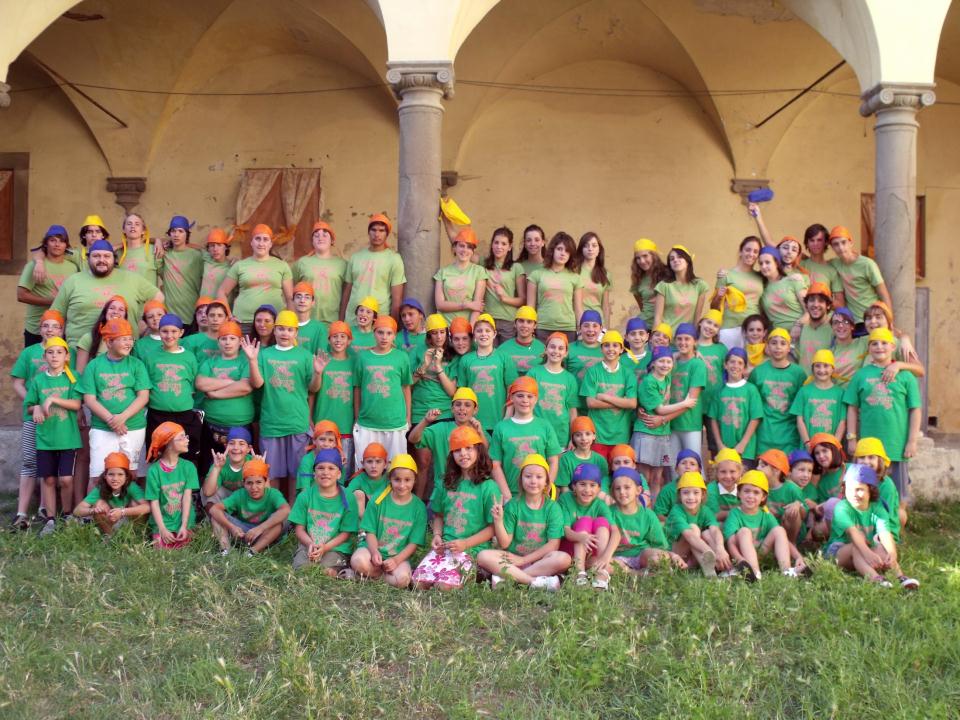 Celebrazione Eucaristica
Fine GRESTATE 2011
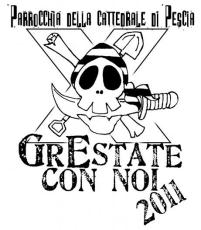 15 luglio 2011
ECCOMI  MANDA  ME
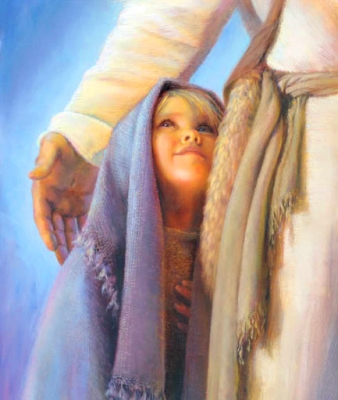 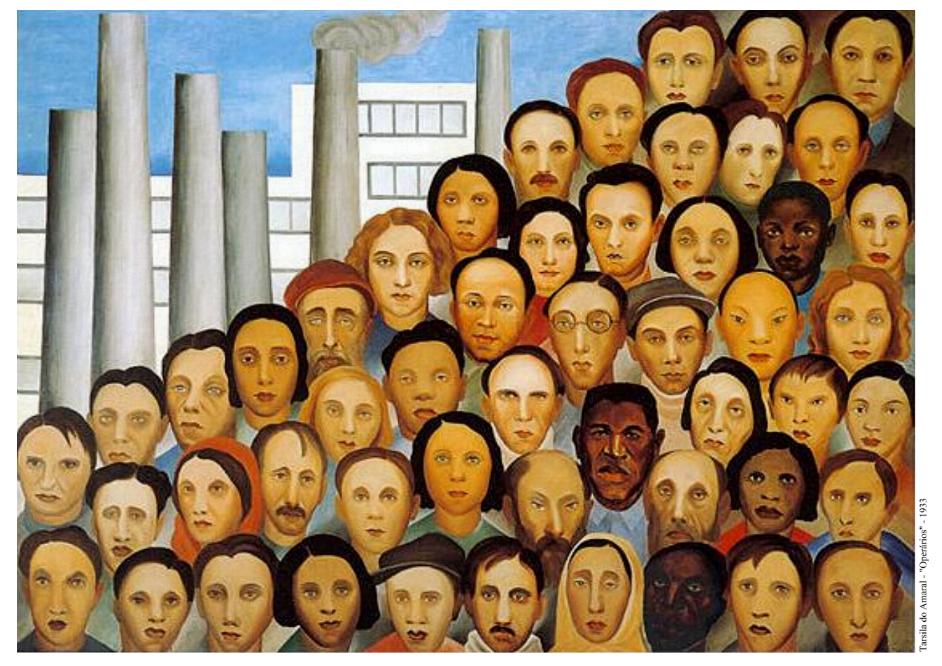 Se le ore di una vita vuota 
ti regalano soltanto solitudine 
e i tuoi giorni sono tutti uguali,
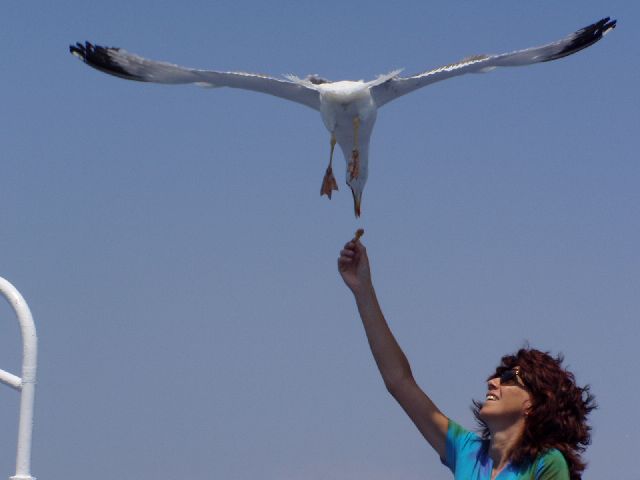 se per mettere 
la ali 
hai bisogno di 
qualcosa in più
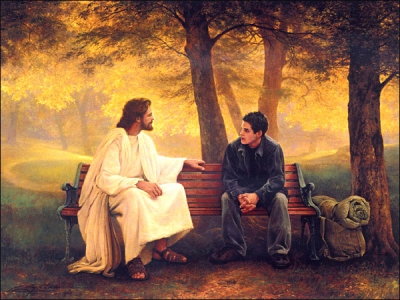 Lui è lì che aspetta te, 
tu cantando gli dirai:
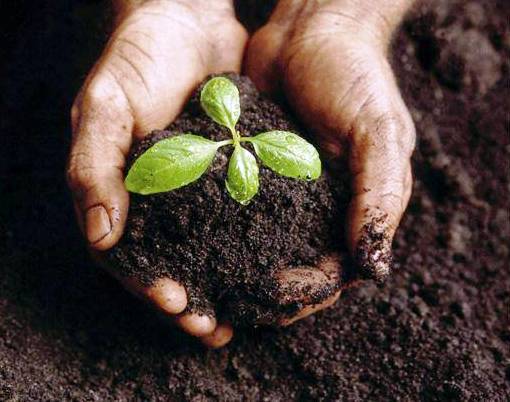 Eccomi Signore, manda me!
piccolo seme,
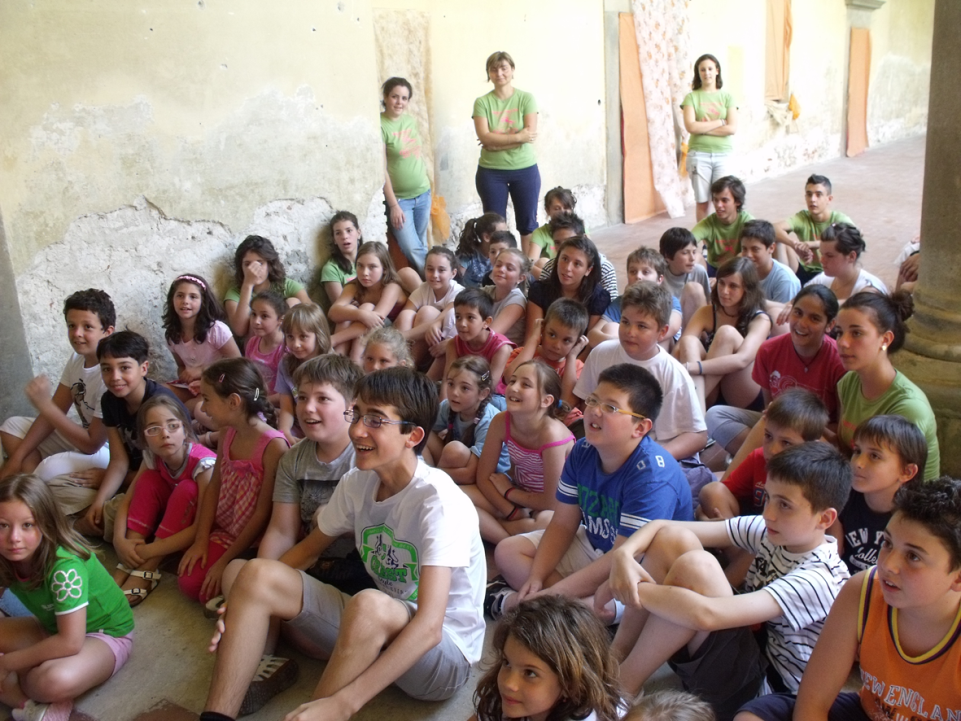 ma se vuoi 
grandi frutti io darò!
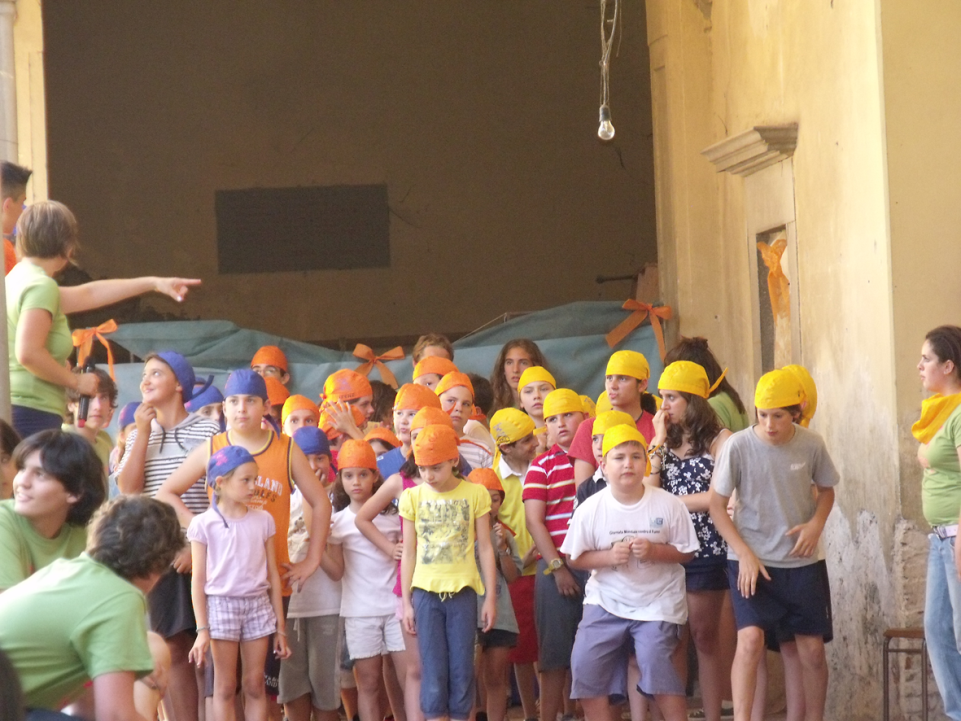 Eccoci, Signore, manda noi
piccoli semi,
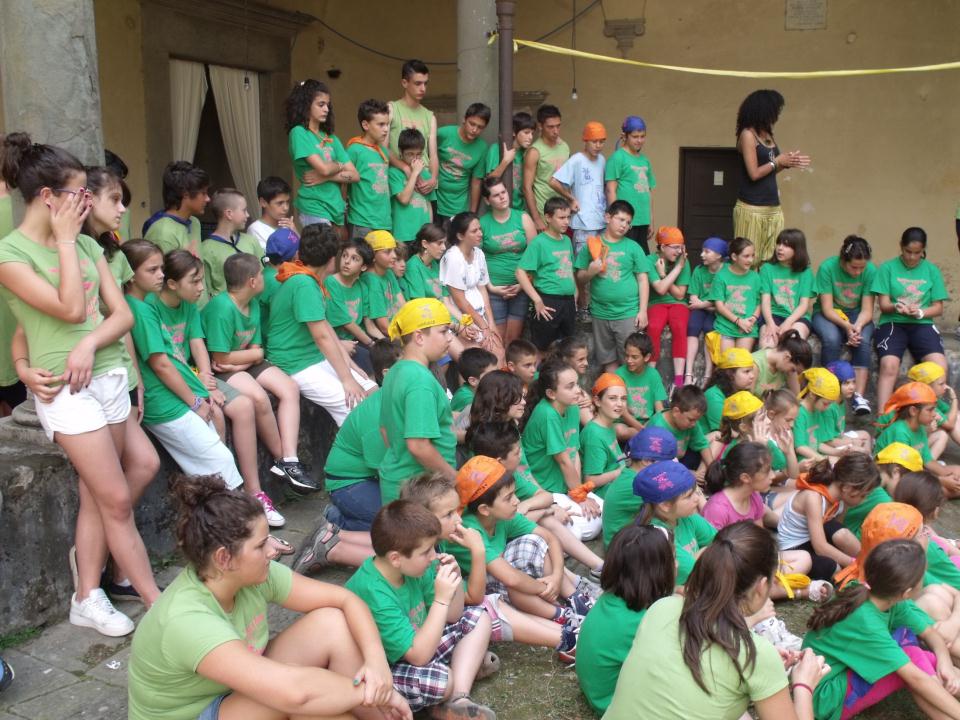 ma se vuoi grandi frutti noi daremo!
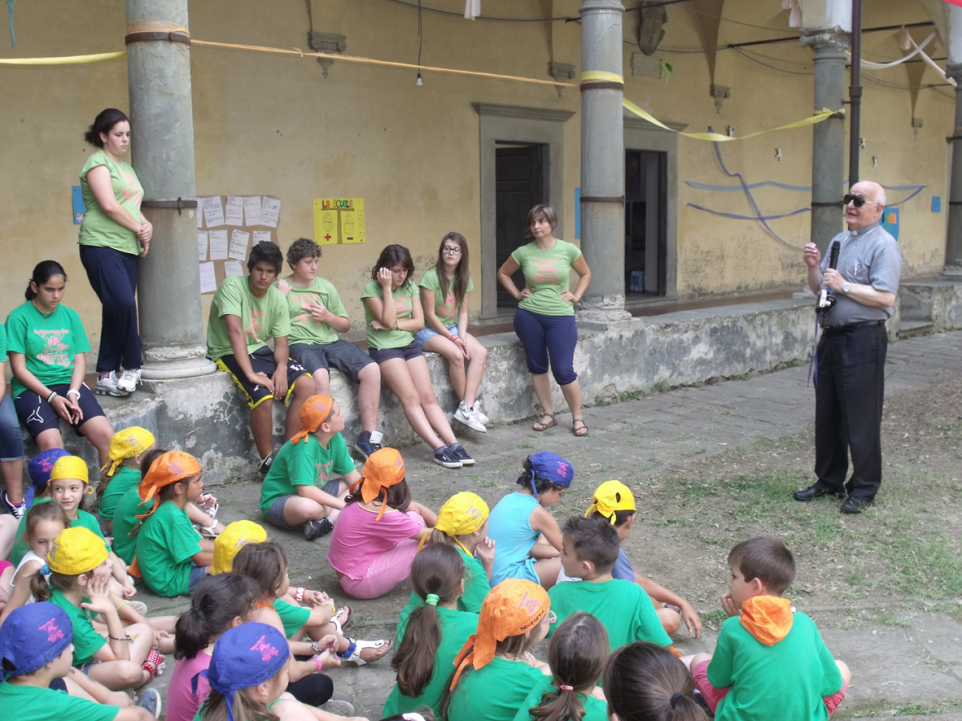 Tu manda noi! Manda noi se vuoi!
Nel nome del Padre, e del Figlio 
e dello Spirito Santo.			
Amen. 

Il Signore sia con voi.
E con il tuo spirito.
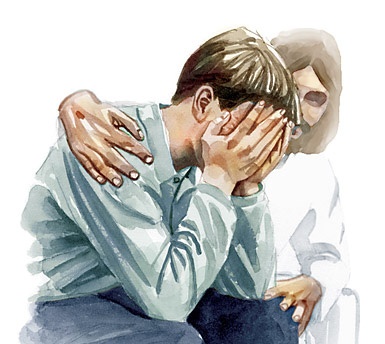 Confesso a Dio Onnipotente 
e a voi fratelli che ho molto peccato in pensieri, 
parole, opere e omissioni. 
Per mia colpa, mia colpa, 
mia grandissima colpa, 
e supplico la Beata sempre Vergine Maria, gli angeli, i Santi 
e voi fratelli di pregare per me 
il Signore Dio nostro.
Dio, Padre buono, 
che ci perdona sempre 
quando siamo pentiti di vero cuore, abbia misericordia di noi, 
perdoni i nostri peccati 
e ci conduca alla vita eterna.
Amen.
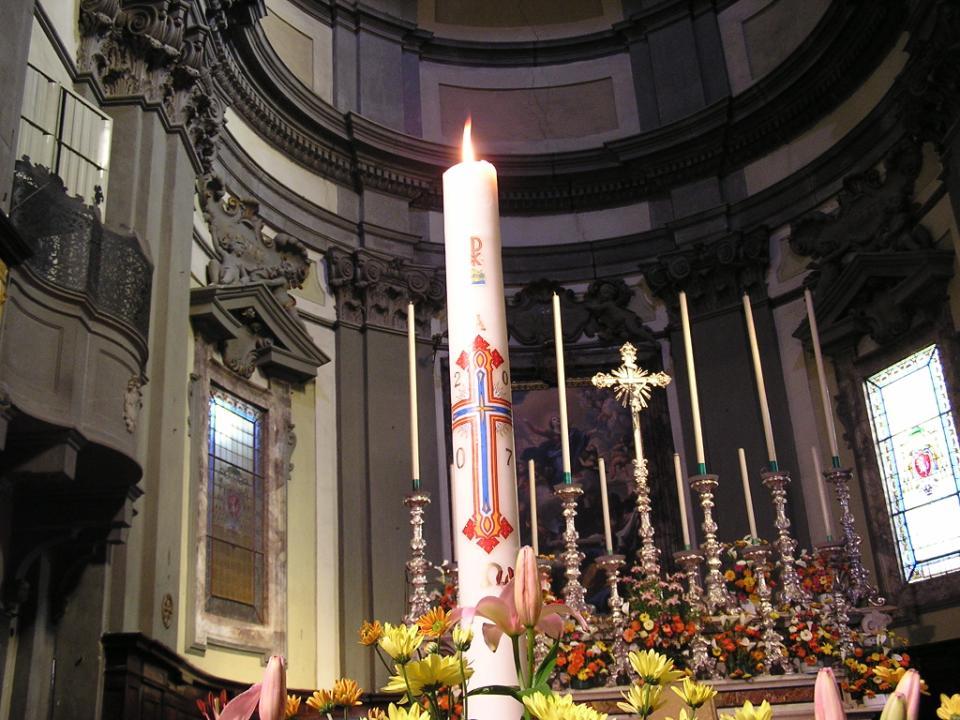 Gloria, gloria 
in cielo a Dio 
e pace 
in terra 
agli uomini 
di buona volontà.
Ti lodiamo, 
ti benediciamo, rendiamo grazie per 
la tua infinita bontà.
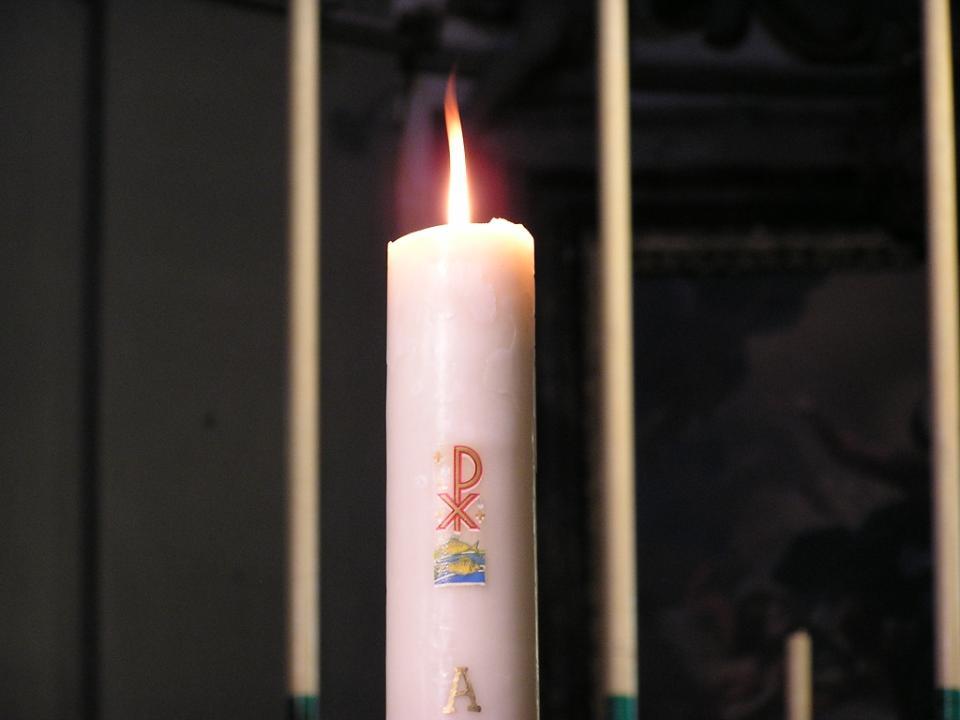 Signore Dio, Re del cielo, Dio Padre Onnipotente.
Signore Dio, Agnello di Dio,
abbi pietà, pietà di noi, 
pietà di noi.
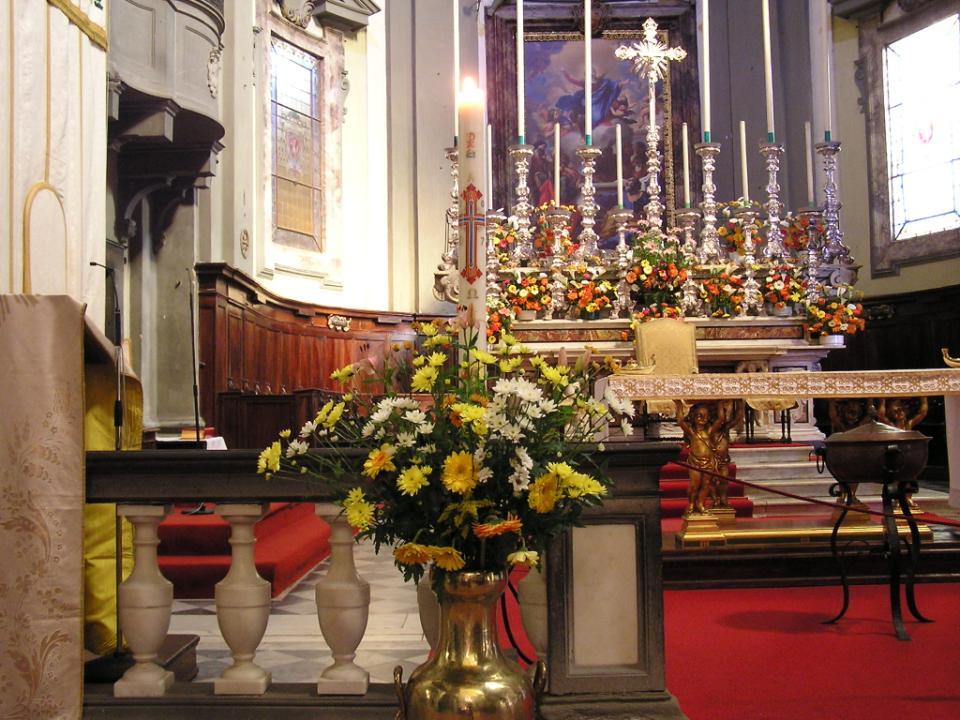 Gloria, gloria 
in cielo a Dio 
e pace 
in terra 
agli uomini 
di buona volontà.
Ti adoriamo, 
ti glorifichiamo, rendiamo grazie per 
la tua infinita bontà.
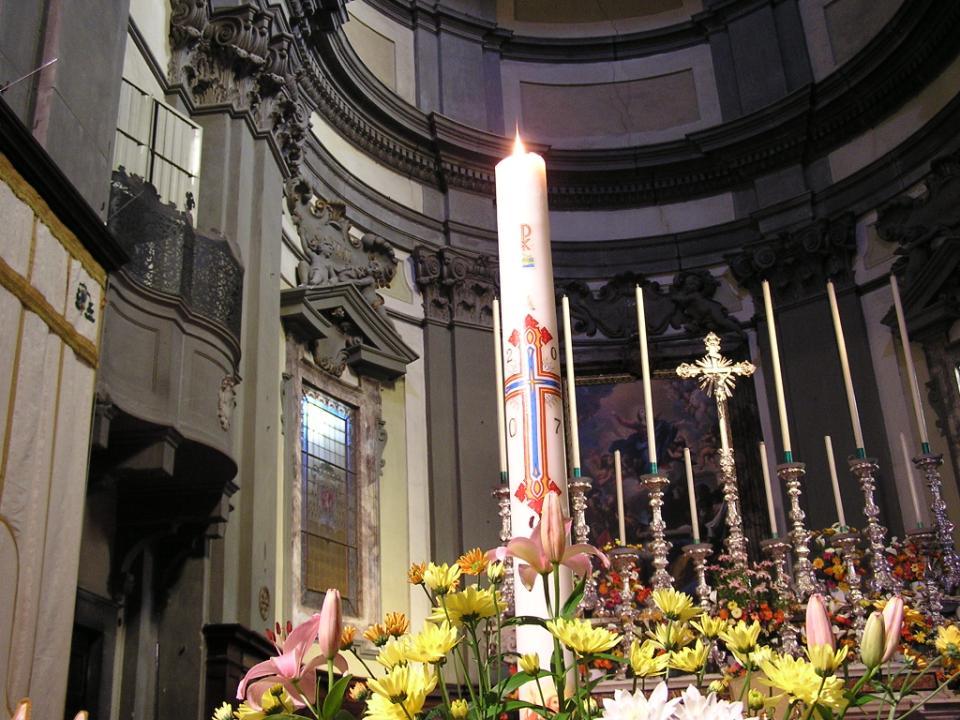 Tu che togli 
i peccati
del mondo, accogli la nostra supplica. Tu che siedi alla destra 
del Padre, 
abbi pietà, 
pietà di noi, pietà di noi.
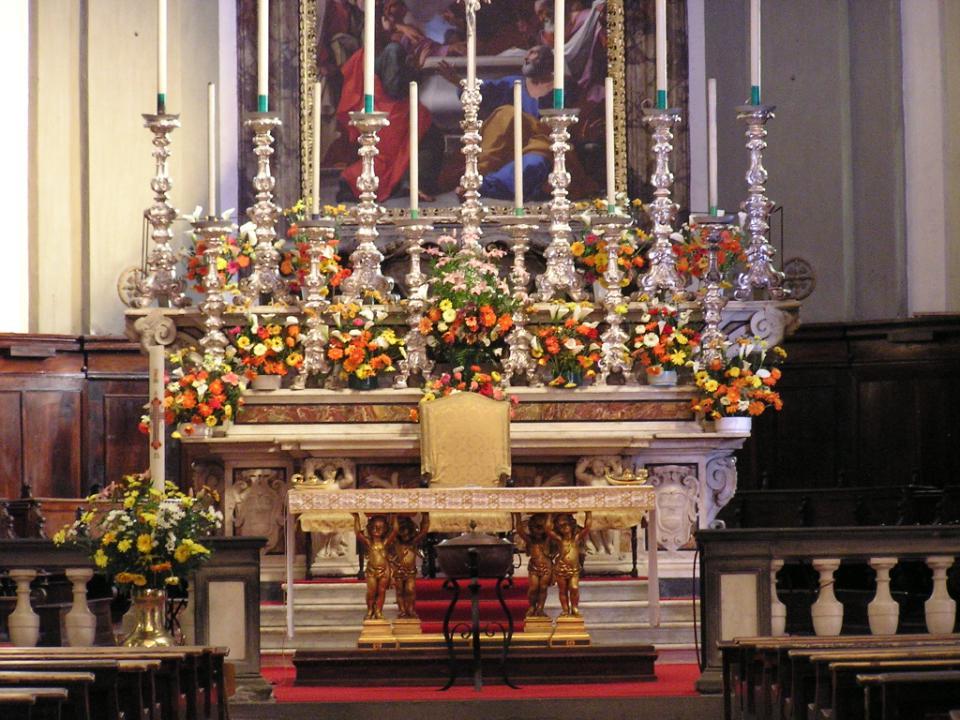 Perché solo tu il Santo, 
solo il Signore, 
solo tu l’Altissimo Gesù; 
con lo Spirito Santo, 
nella gloria di Dio 
Padre Onnipotente. Amen.
Accresci in noi, o Padre, con la potenza del tuo Spirito la disponibilità ad accogliere il germe della tua parola, che continui a seminare nei solchi dell'umanità, perché fruttifichi in opere di giustizia e di pace e riveli al mondo la beata speranza del tuo regno. Per il nostro Signore Gesù Cristo, tuo Figlio, che è Dio, e vive e regna con te, nell'unità dello Spirito Santo, per tutti i secoli dei secoli.			Amen.
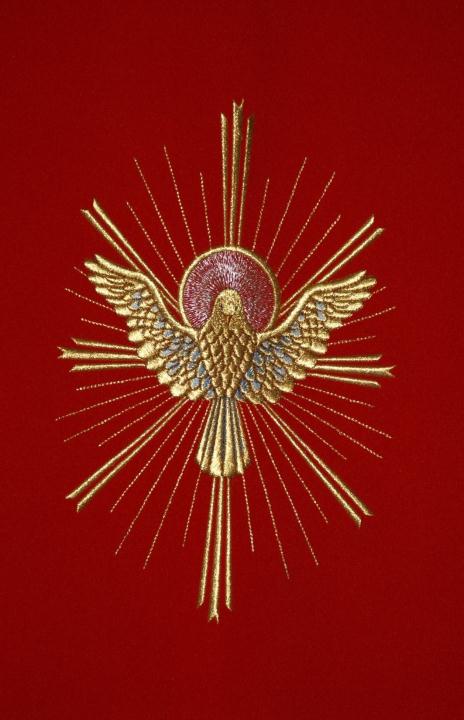 Liturgia
della
PAROLA
Dal libro dell'Èsodo
In quei giorni, Mosè e Aronne avevano fatto tutti quei prodigi davanti al faraone; ma il Signore aveva reso ostinato il cuore del faraone, il quale non lasciò partire gli Israeliti dalla sua terra.
Il Signore disse a Mosè e ad Aronne in terra d’Egitto: «Questo mese sarà per voi l’inizio dei mesi, sarà per voi il primo mese dell’anno. Parlate a tutta la comunità d’Israele e dite: “Il dieci di questo mese ciascuno si procuri un agnello per famiglia, un agnello per casa.
Se la famiglia fosse troppo piccola per un agnello, si unirà al vicino, il più prossimo alla sua casa, secondo il numero delle persone; calcolerete come dovrà essere l’agnello secondo quanto ciascuno può mangiarne.
Il vostro agnello sia senza difetto, maschio, nato nell’anno; potrete sceglierlo tra le pecore o tra le capre e lo conserverete fino al quattordici di questo mese: allora tutta l’assemblea della comunità d’Israele lo immolerà al tramonto.
Preso un po’ del suo sangue, lo porranno sui due stipiti e sull’architrave delle case nelle quali lo mangeranno. In quella notte ne mangeranno la carne arrostita al fuoco; la mangeranno con azzimi e con erbe amare. Non lo mangerete crudo, né bollito nell’acqua, ma solo arrostito al fuoco, con la testa, le zampe e le viscere.
Non ne dovete far avanzare fino al mattino: quello che al mattino sarà avanzato, lo brucerete nel fuoco. Ecco in qual modo lo mangerete: con i fianchi cinti, i sandali ai piedi, il bastone in mano; lo mangerete in fretta. È la Pasqua del Signore!
In quella notte io passerò per la terra d’Egitto e colpirò ogni primogenito nella terra d’Egitto, uomo o animale; così farò giustizia di tutti gli dèi dell’Egitto. Io sono il Signore! Il sangue sulle case dove vi troverete servirà da segno in vostro favore: io vedrò il sangue e passerò oltre; non vi sarà tra voi flagello di sterminio quando io colpirò la terra d’Egitto.
Questo giorno sarà per voi un memoriale; lo celebrerete come festa del Signore: di generazione in generazione lo celebrerete come un rito perenne”».

Parola di Dio.
Rendiamo grazie a Dio
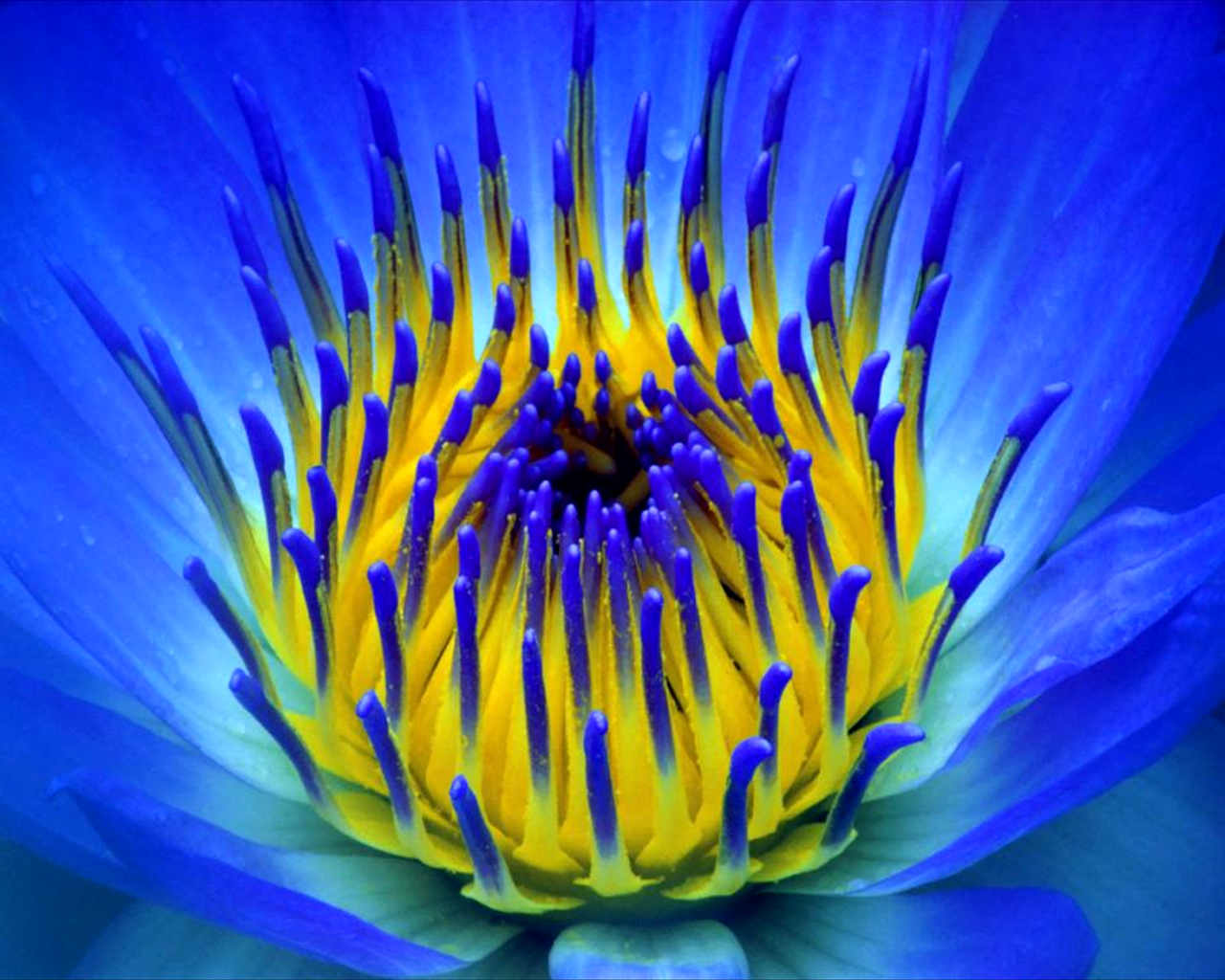 Salmo responsoriale
Alzerò il calice della salvezza e invocherò il nome del Signore.
Che cosa renderò al Signore,
per tutti i benefici che mi ha fatto?
Alzerò il calice della salvezza
e invocherò il nome del Signore.
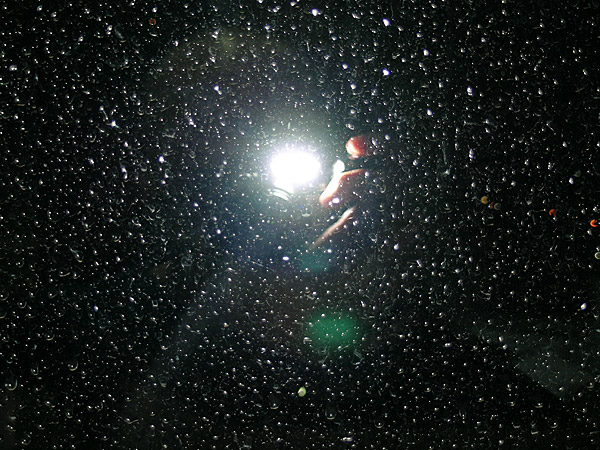 Alzerò il calice della salvezza e invocherò il nome del Signore.
Agli occhi del Signore è preziosa
la morte dei suoi fedeli.
Io sono tuo servo, figlio della tua schiava:
tu hai spezzato le mie catene.
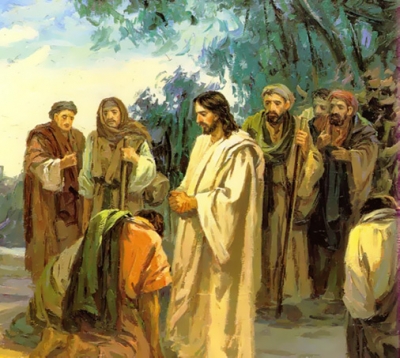 Alzerò il calice della salvezza e invocherò il nome del Signore.
A te offrirò un sacrificio di ringraziamento
e invocherò il nome del Signore.
Adempirò i miei voti al Signore
davanti a tutto il suo popolo.
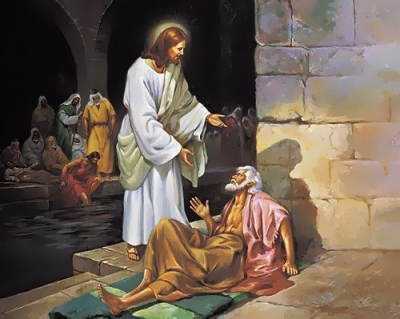 Alleluia
Le mie pecore ascoltano la mia voce, dice il Signore,
e io le conosco ed esse mi seguono.
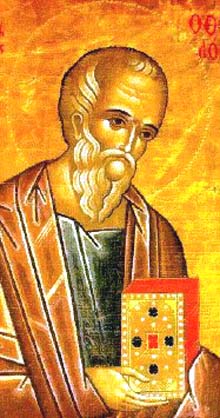 Il Signore sia con voi.
E con il tuo spirito.

Dal Vangelo 
secondo Luca.
Gloria a te, o Signore.
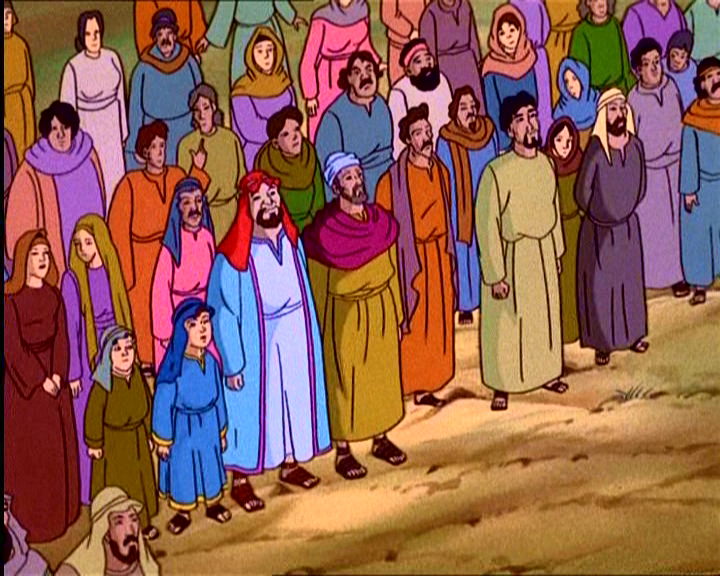 In quel tempo, mentre la folla gli faceva ressa attorno per ascoltare la parola di Dio,
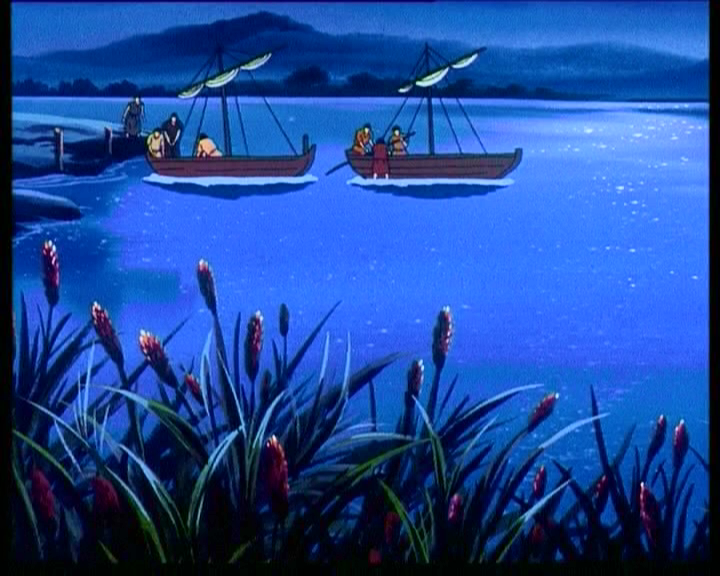 Gesù, stando presso il lago di Gennèsaret, vide due barche accostate alla sponda.
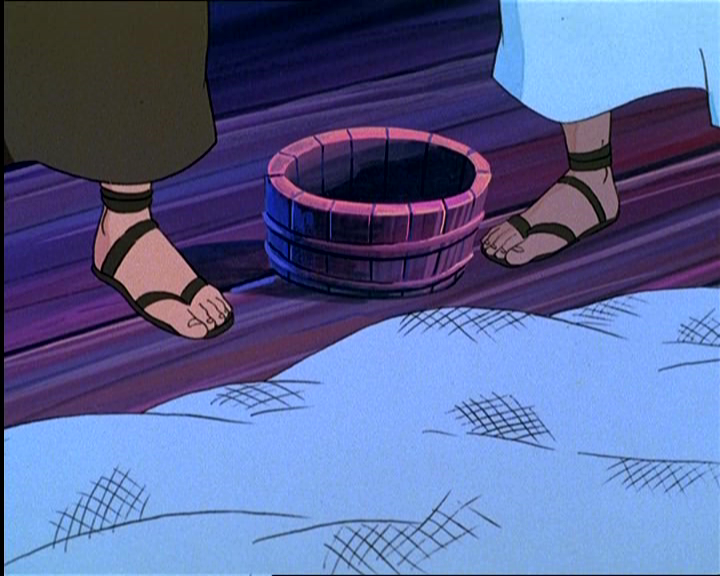 I pescatori erano scesi e lavavano le reti.
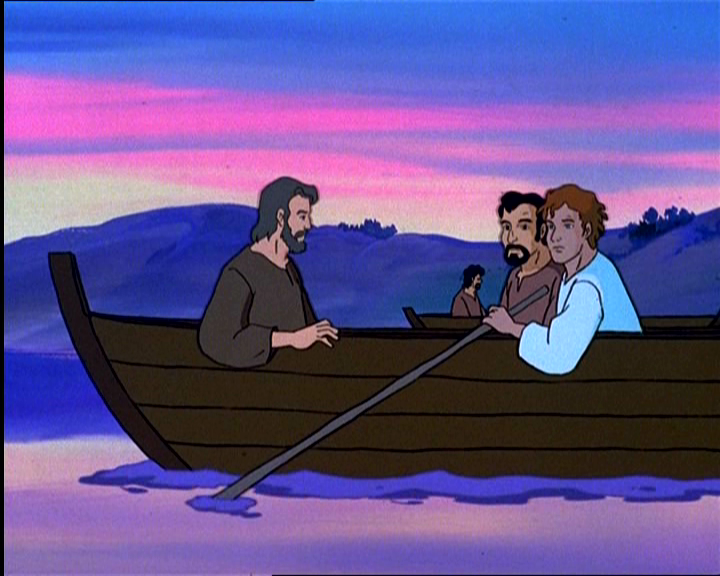 Salì in una barca, che era di Simone, e lo pregò di scostarsi un poco da terra.
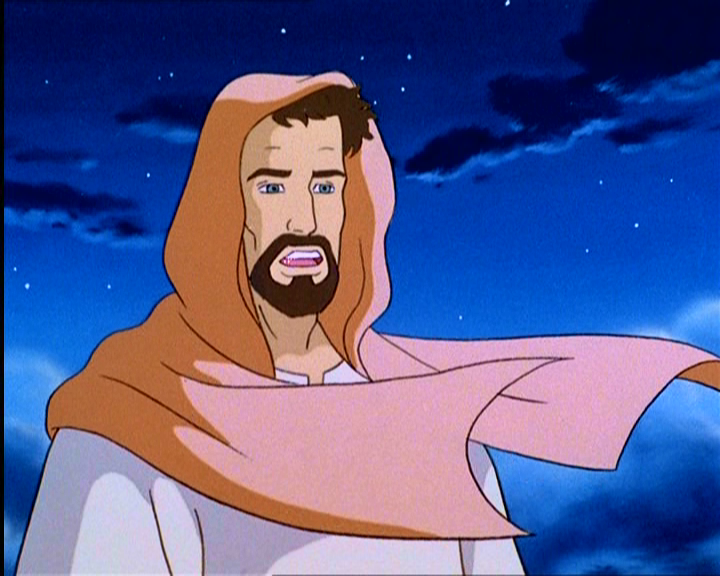 Sedette e insegnava alle folle dalla barca.
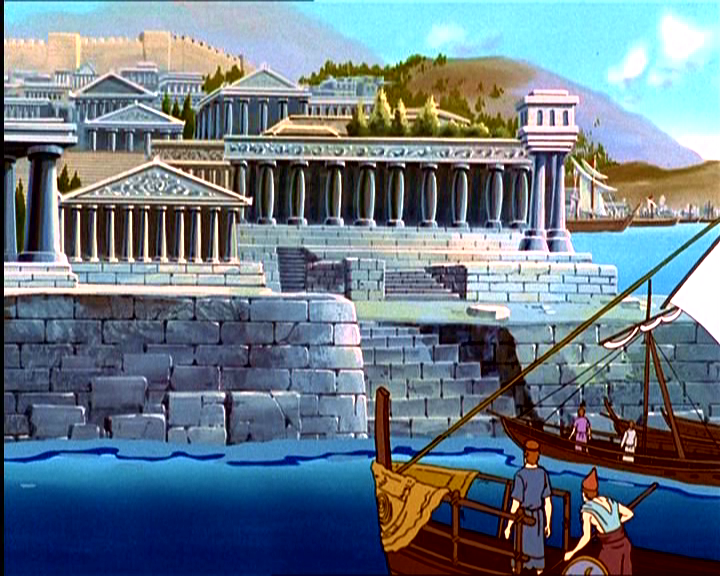 Quando ebbe finito di parlare, disse a Simone: «Prendi il largo e gettate le vostre reti per la pesca».
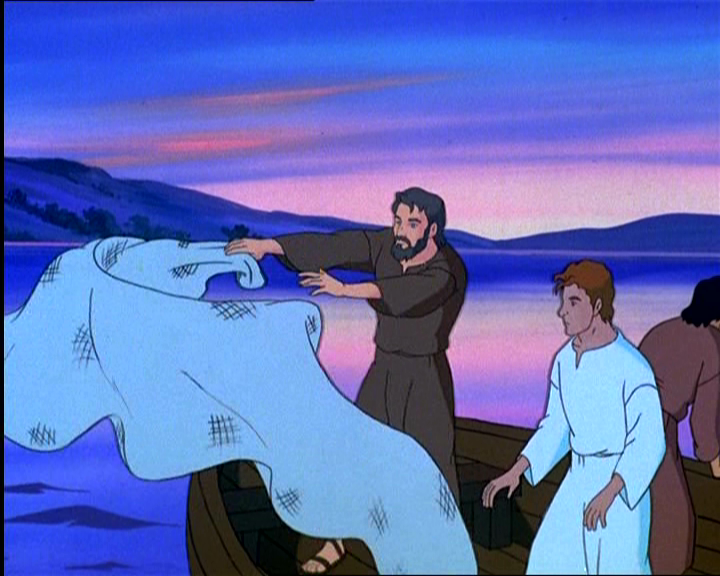 Simone rispose: «Maestro, abbiamo faticato tutta la notte e non abbiamo preso nulla; ma sulla tua parola getterò le reti».
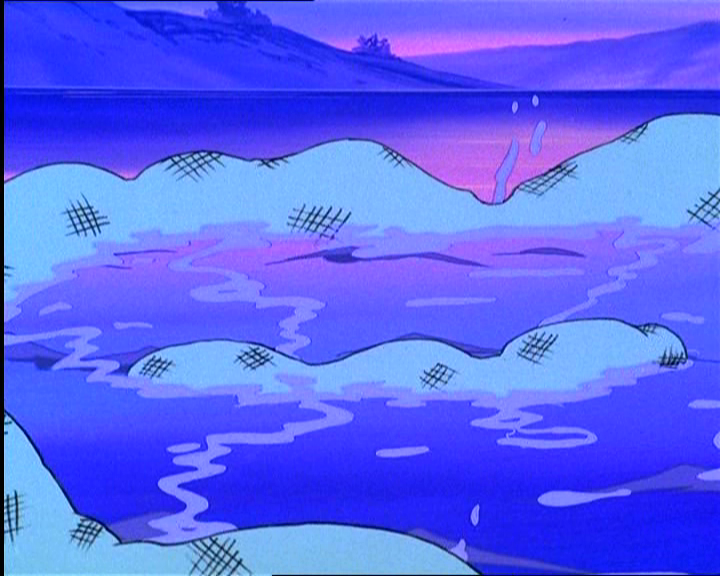 Fecero così
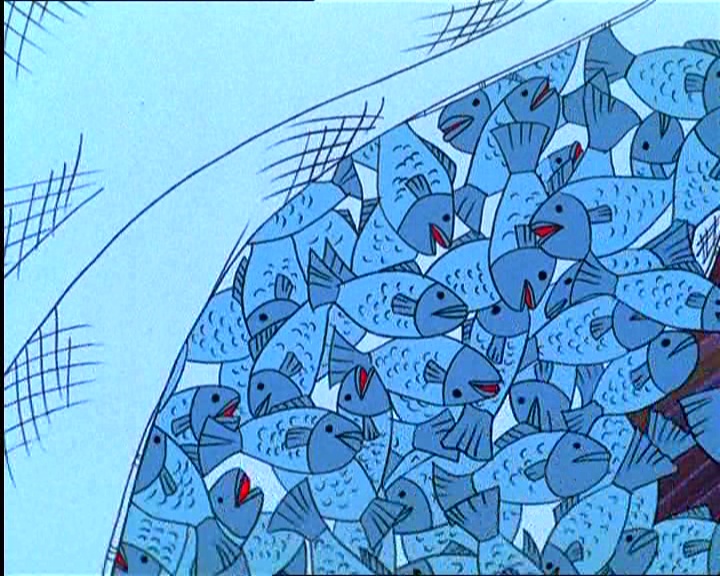 e presero una quantità enorme di pesci e le loro reti quasi si rompevano.
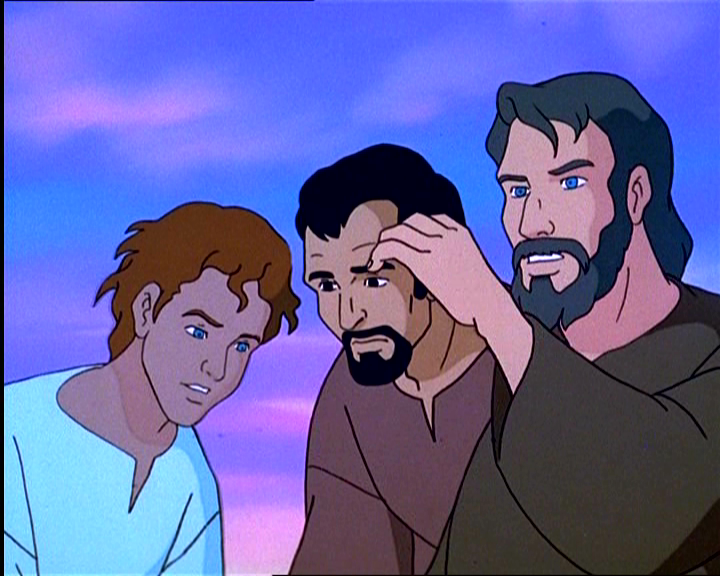 Allora fecero cenno ai compagni dell’altra barca, che venissero ad aiutarli.
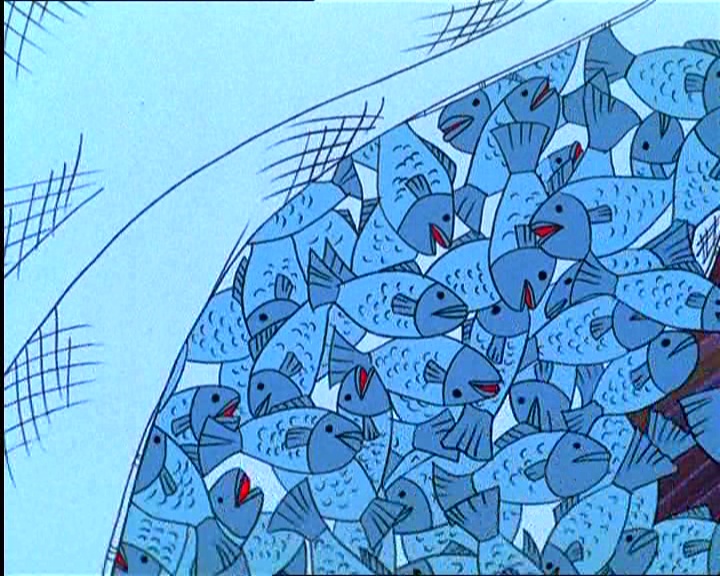 Essi vennero e riempirono tutte e due le barche fino a farle quasi affondare.
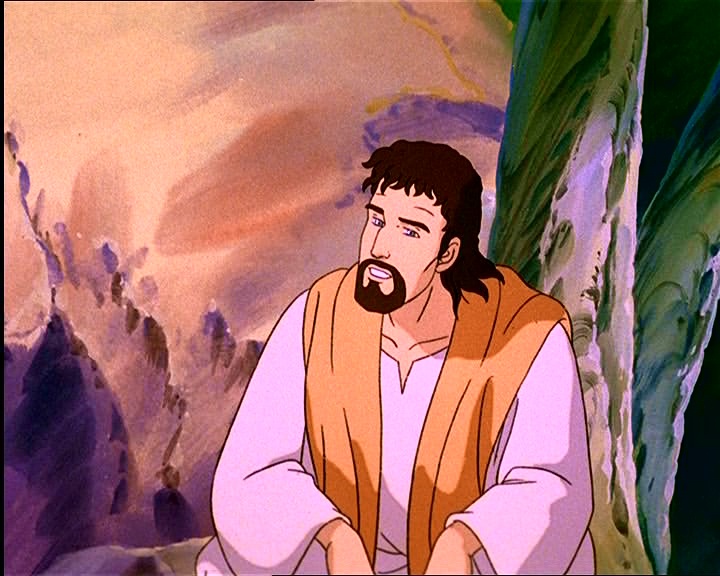 Al vedere questo, Simon Pietro si gettò alle ginocchia di Gesù, dicendo: «Signore, allontànati da me, perché sono un peccatore».
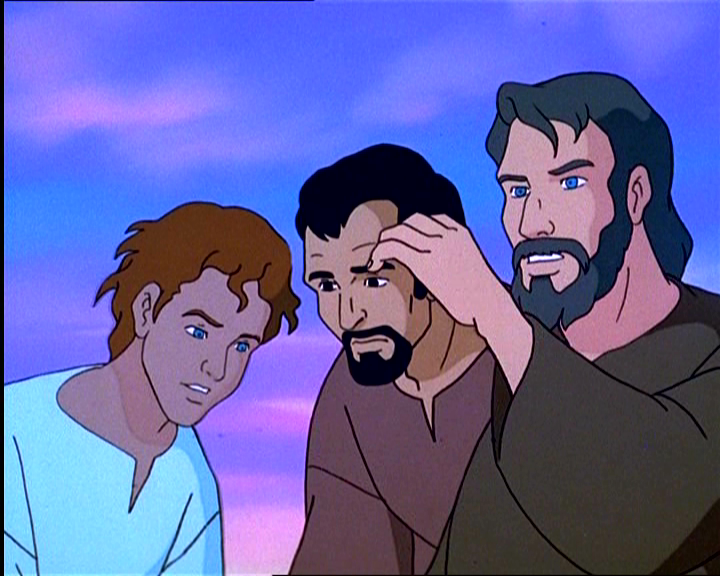 Lo stupore infatti aveva invaso lui e tutti quelli che erano con lui, per la pesca che avevano fatto; così pure Giacomo e Giovanni, figli di Zebedèo, che erano soci di Simone.
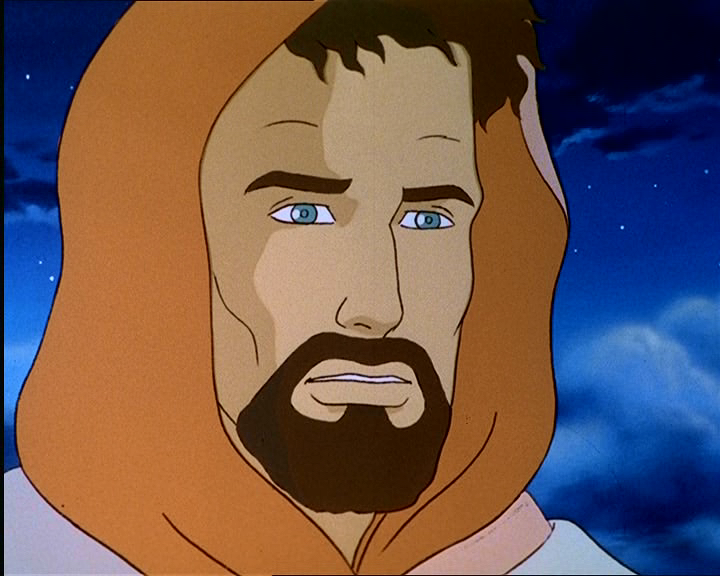 Gesù disse a Simone: «Non temere; d’ora in poi sarai pescatore di uomini».
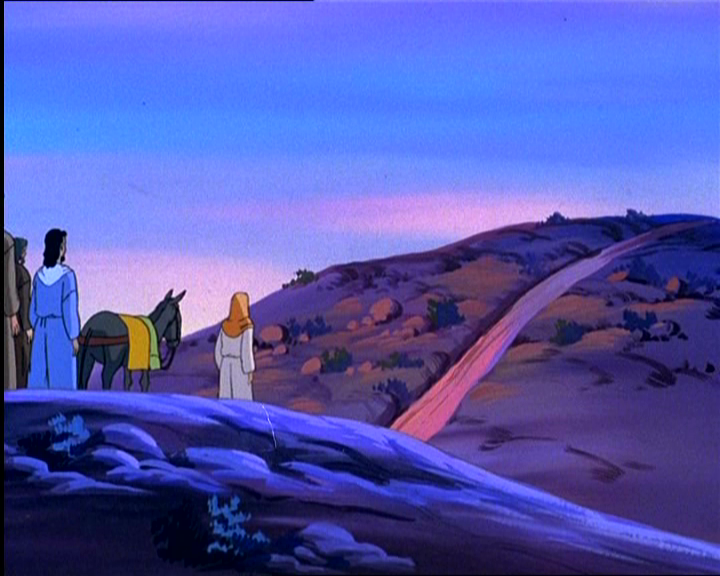 E, tirate le barche a terra, lasciarono tutto e lo seguirono.
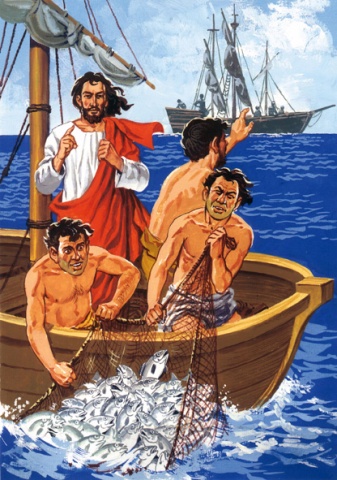 Parola
del
Signore.
Lode a te, o Cristo.
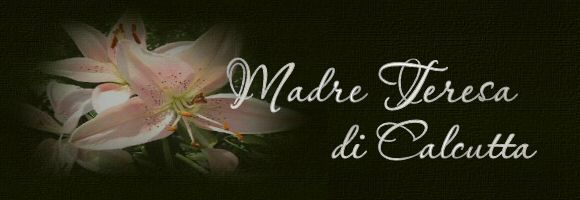 Inno alla vita
La vita è un'opportunità, coglila.La vita è bellezza, ammirala.La vita è beatitudine, assaporala.La vita è un sogno, fanne una realtàLa vita è una sfida, affrontala.La vita è un dovere, compilo.La vita è un gioco, giocalo.La vita è preziosa, abbine cura.la vita è ricchezza, conservala
la vita è amore, godine.La vita è un mistero, scoprilo.La vita è promessa, adempila.la vita è tristezza, superala.La vita è un inno, cantalo.La vita è una lotta, accettala.La vita è un'avventura, rischialaLa vita è felicità, meritalaLa vita è la vita, difendila.
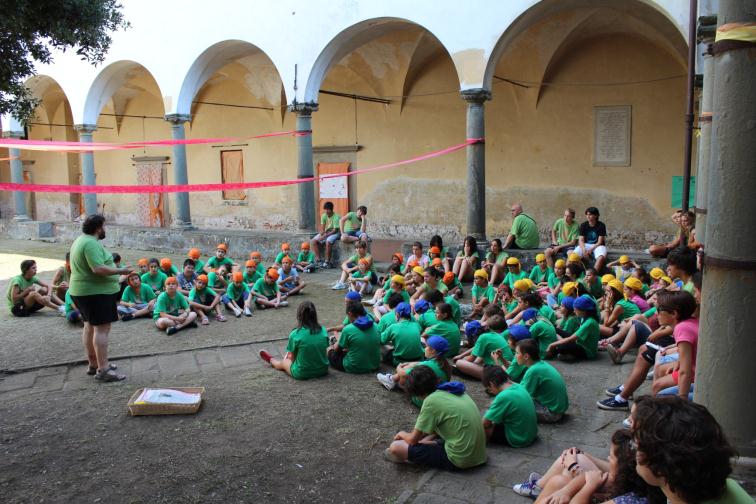 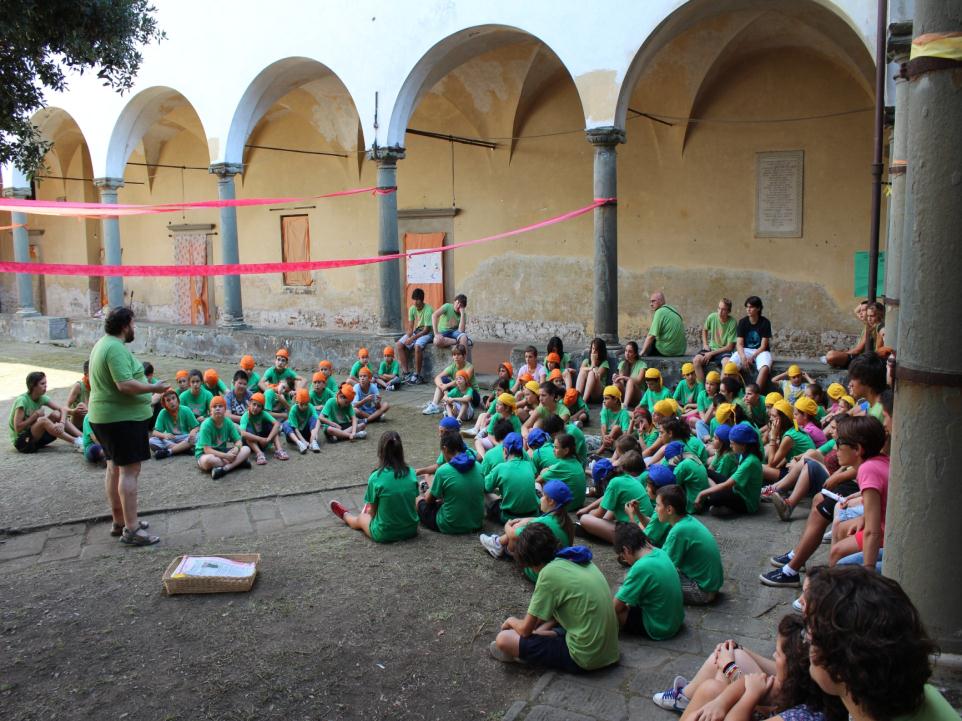 Benedici 
o Signore
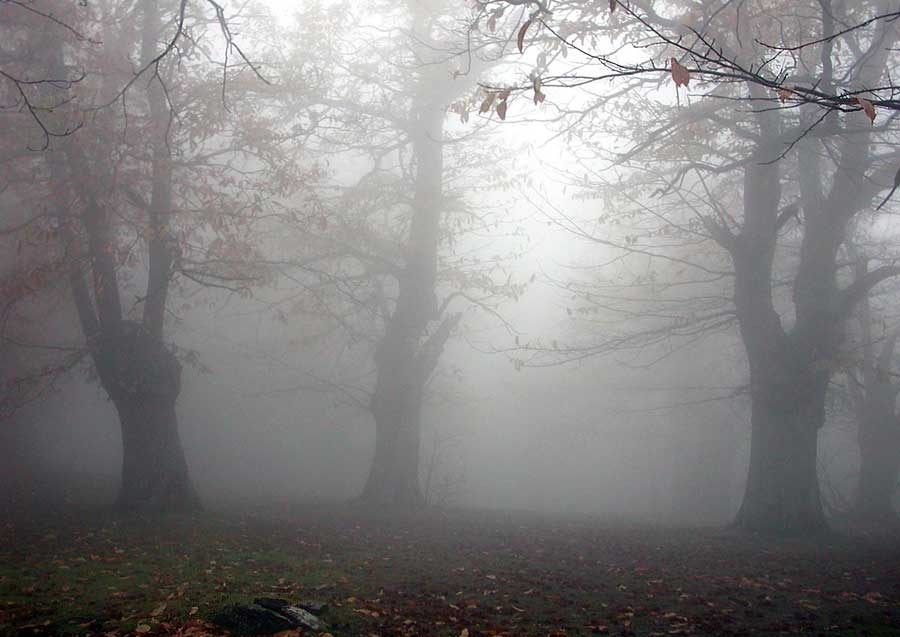 Nebbia e freddo, 
giorni lunghi e amari 
mentre il seme muore.
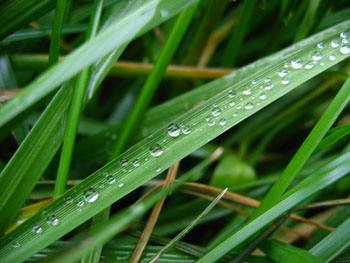 Poi il prodigio 
antico e sempre nuovo 
del primo filo d'erba.
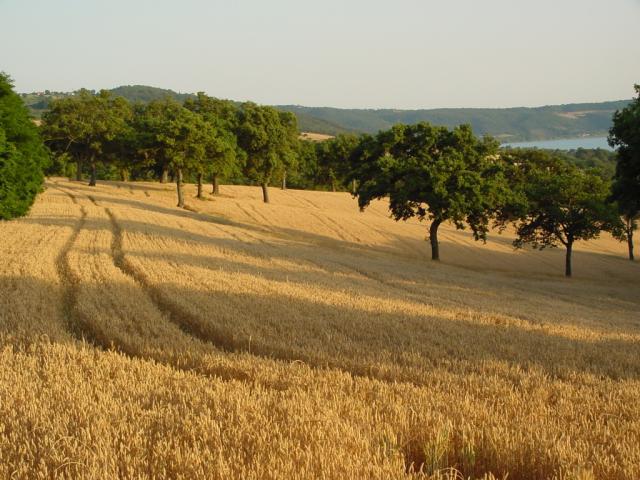 E nel vento dell'estate ondeggiano le spighe; avremo ancora pane.
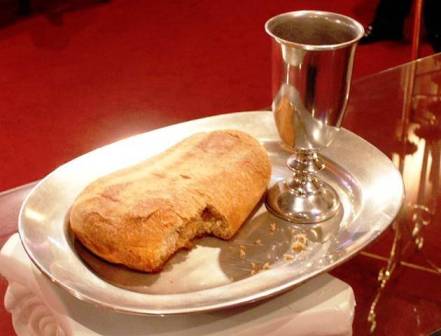 Benedici, o Signore, 
questa offerta 
che portiamo a te. 
Facci uno 
come il pane 
che anche oggi 
hai dato a noi.
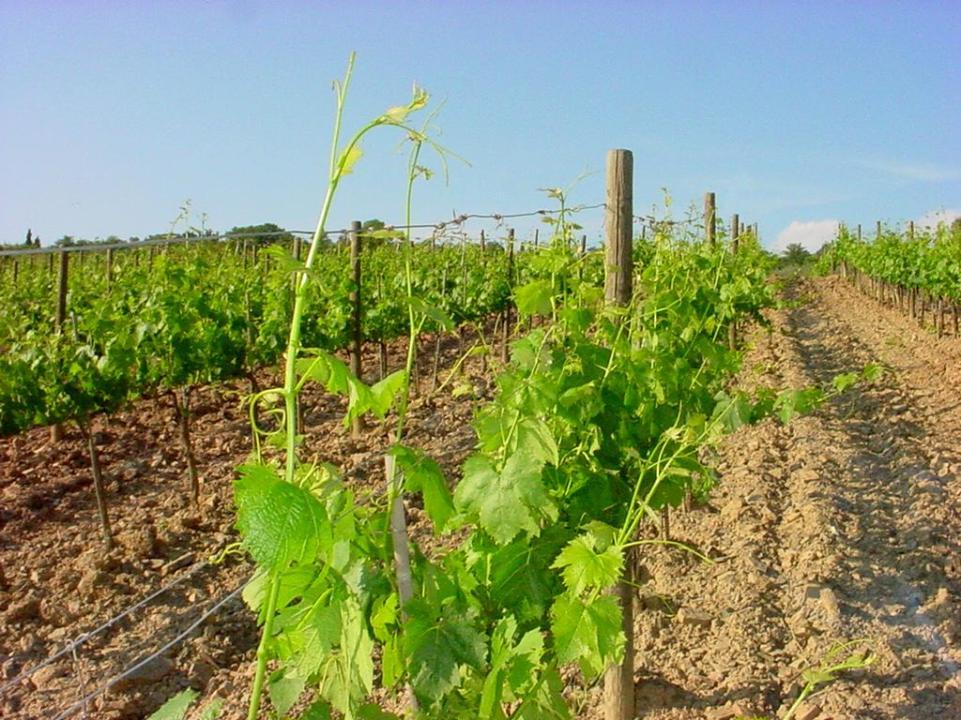 Nei filari dopo il lungo inverno fremono le viti. 
La rugiada avvolge nel silenzio i primi tralci verdi.
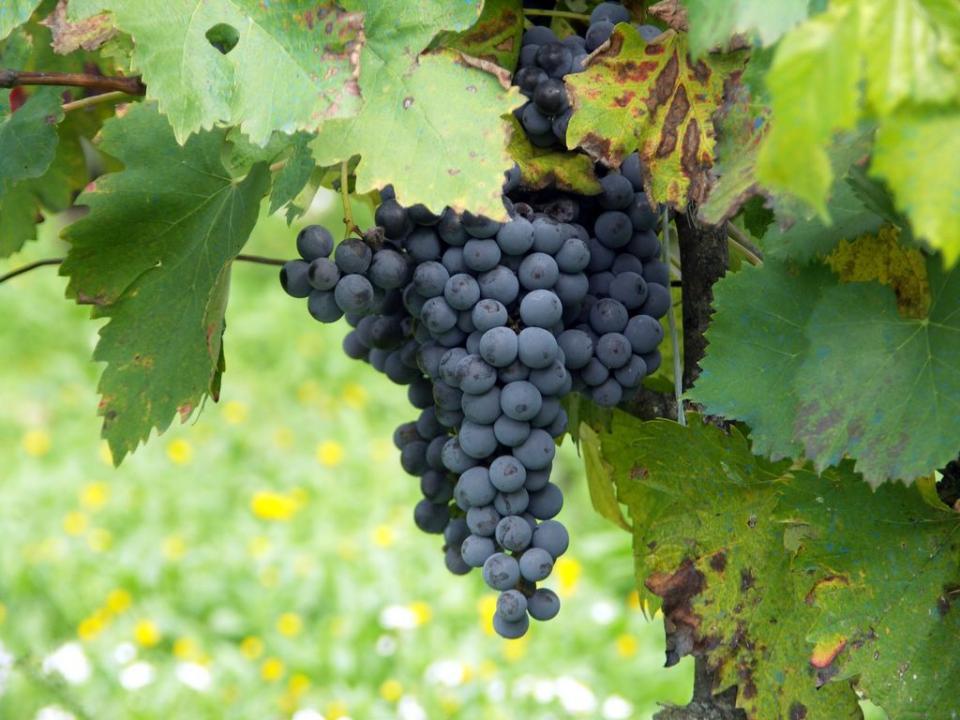 Poi i colori dell'autunno coi grappoli maturi;
avremo ancora vino.
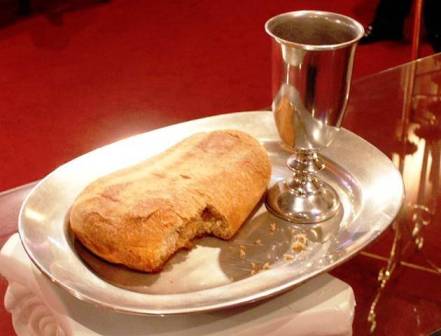 Benedici, o Signore, 
questa offerta 
che portiamo a te. 
Facci uno 
come il vino
che anche oggi 
hai dato a noi.
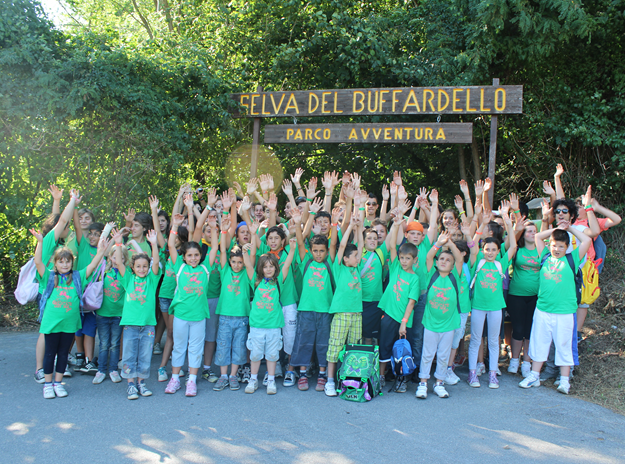 Il Signore sia con voi.
E con il tuo spirito. 

In alto i nostri cuori.
Sono rivolti al Signore. 

Rendiamo grazie al Signore nostro Dio.
È cosa buona e giusta.
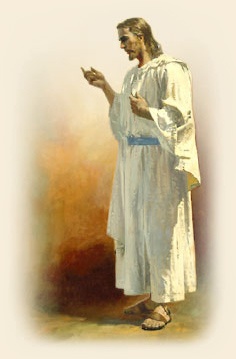 Santo, Santo, Osanna
Santo, Santo, Osanna
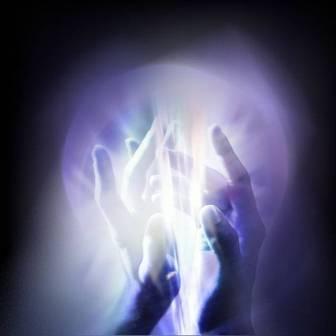 Osanna eh, Osanna eh, 
Osanna a Cristo Signor
Osanna eh, Osanna eh, 
Osanna a Cristo Signor.
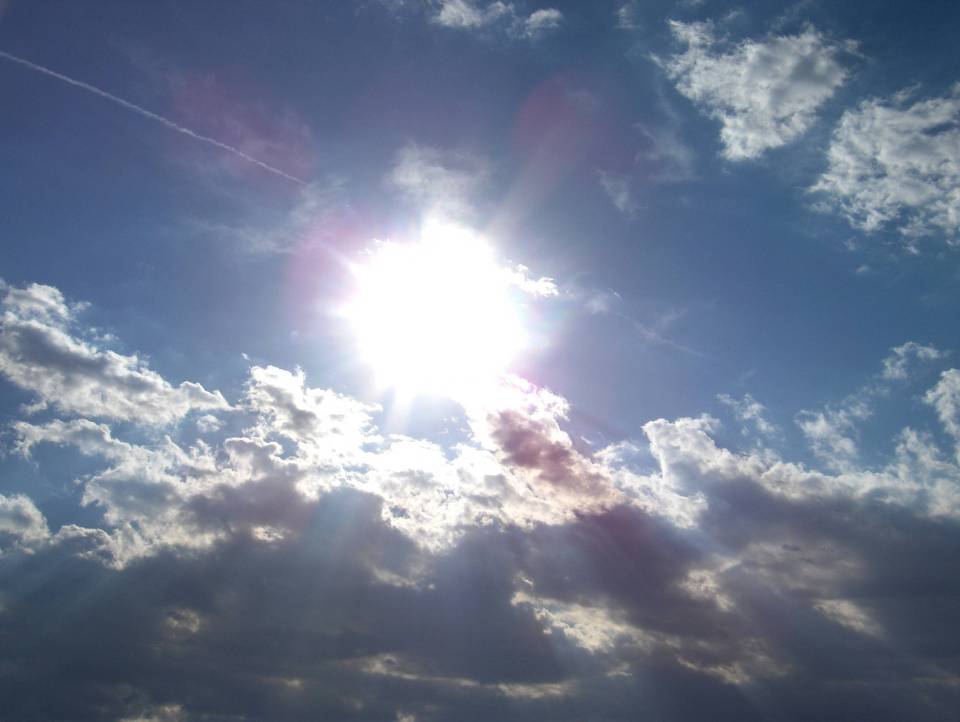 I cieli e la terra o Signore, 
sono pieni di Te
I cieli e la terra o Signore, 
sono pieni di Te
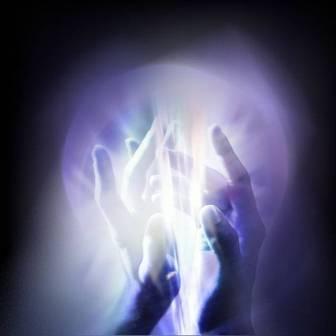 Osanna eh, Osanna eh, 
Osanna a Cristo Signor
Osanna eh, Osanna eh, 
Osanna a Cristo Signor.
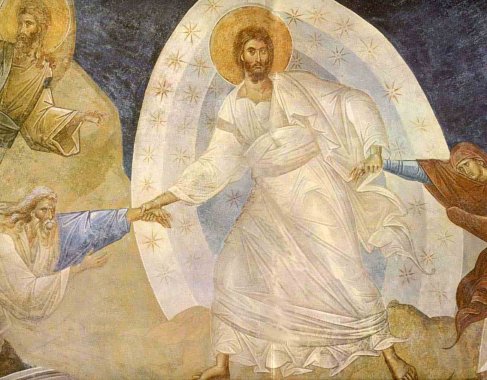 Benedetto colui che viene, 
nel nome del Signor 
Benedetto colui che viene, 
nel nome del Signor
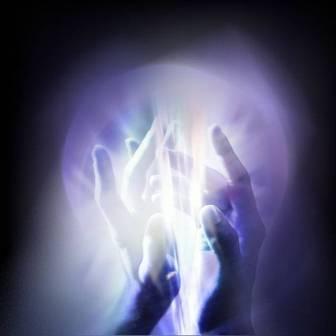 Osanna eh, Osanna eh, 
Osanna a Cristo Signor
Osanna eh, Osanna eh, 
Osanna a Cristo Signor.
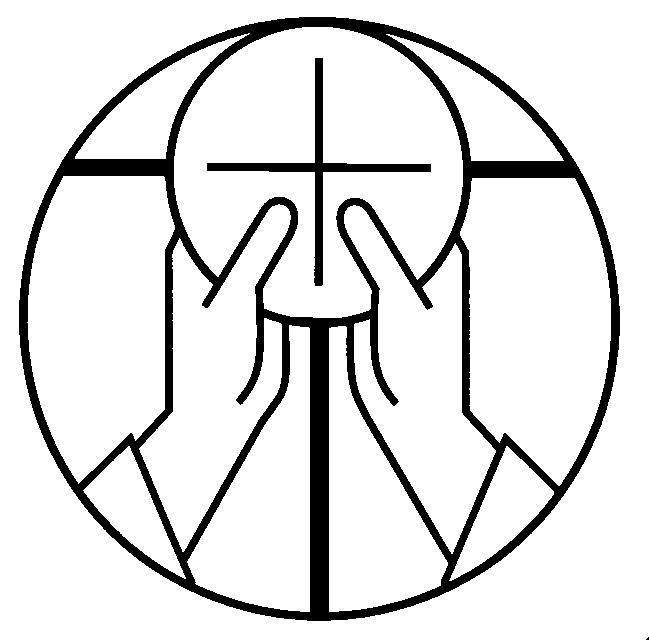 Mistero della fede.

Annunziamo la tua morte, Signore, 
proclamiamo la tua risurrezione, 
nell'attesa della tua venuta.
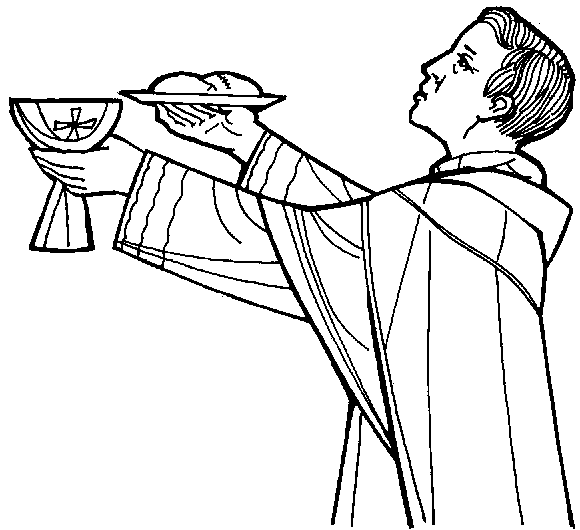 Per Cristo, 
con Cristo 
e in Cristo, 
a te, Dio Padre onnipotente, 
nell'unità dello Spirito Santo, 
ogni onore e gloria 
per tutti i secoli dei secoli.
Amen.
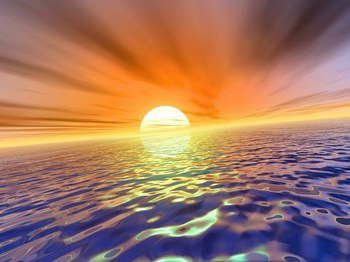 Padre nostro, che sei nei cieli, 
sia santificato il tuo nome, 
venga il tuo regno, 
sia fatta la tua volontà, 
come in cielo così in terra. 
Dacci oggi il nostro pane quotidiano, 
e rimetti a noi i nostri debiti 
come noi li rimettiamo 
ai nostri debitori, 
e non ci indurre in tentazione, 
ma liberaci dal male.
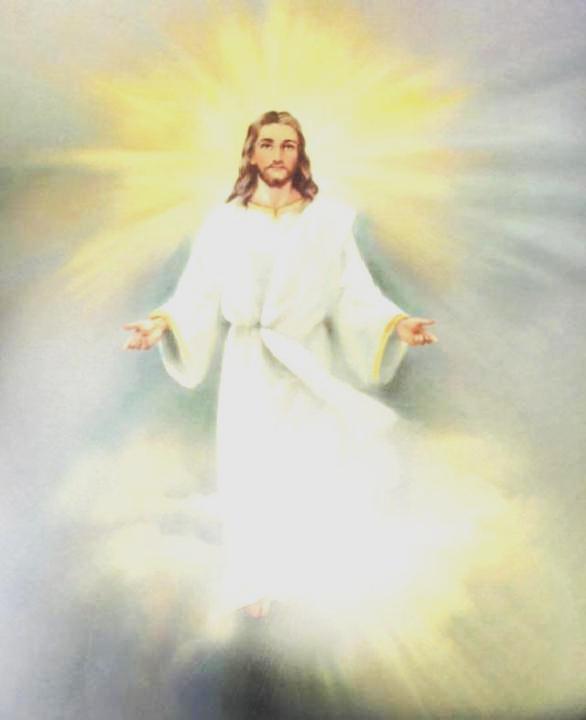 Tuo 
è il regno, 
tua 
la potenza 
e la gloria 
nei secoli.
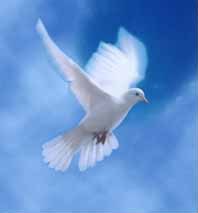 La 
    pace 
    viene 
dall'alto
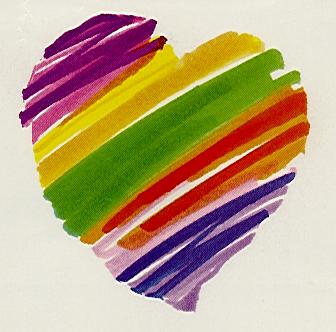 entra 
nel 
cuore,
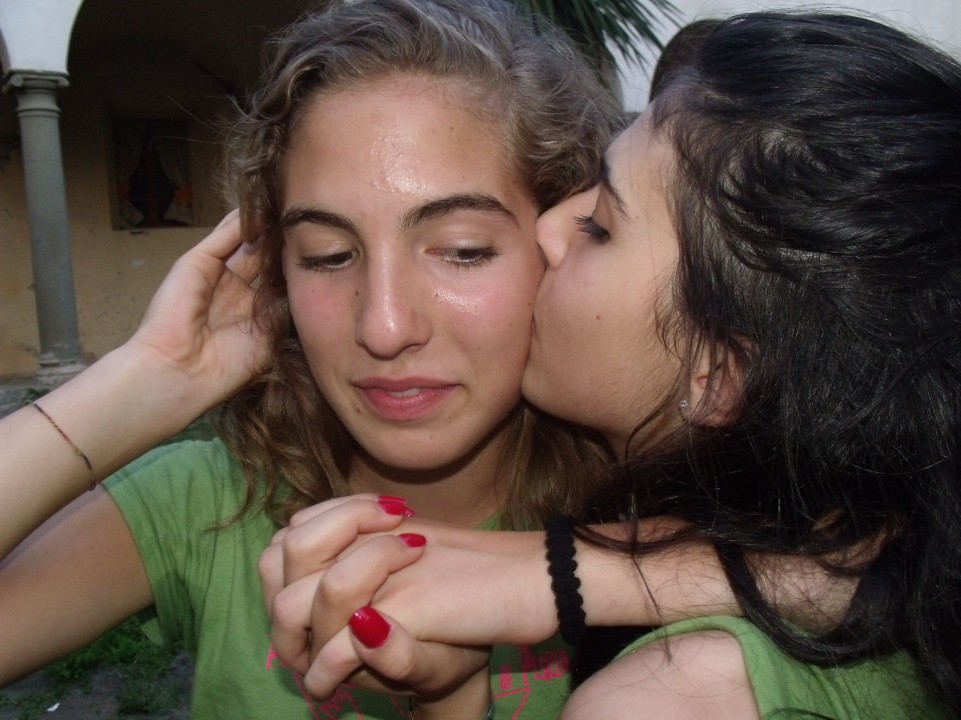 si vede sul volto
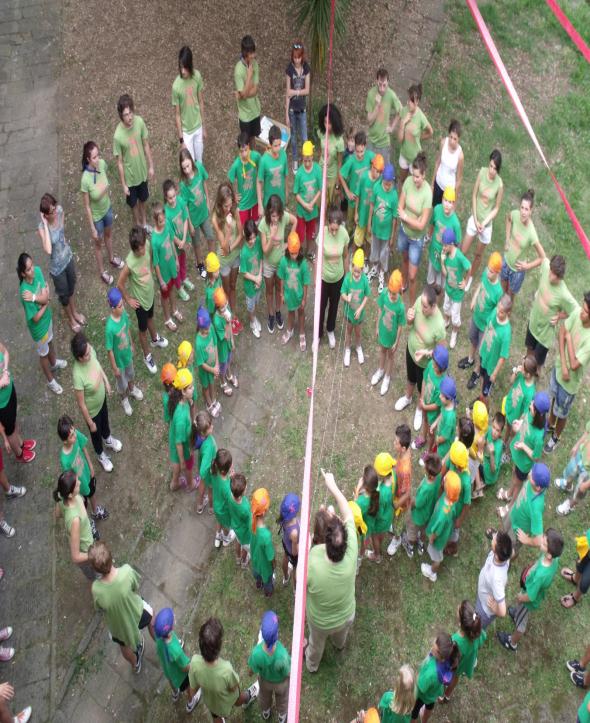 Ora 
ti 
stringo 
la mano
non sono più solo
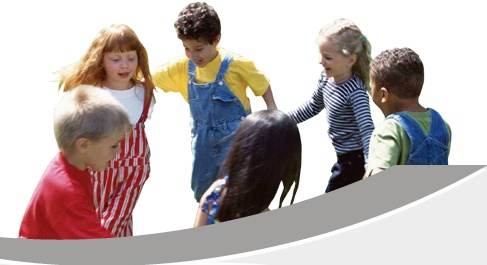 non sei più lontano
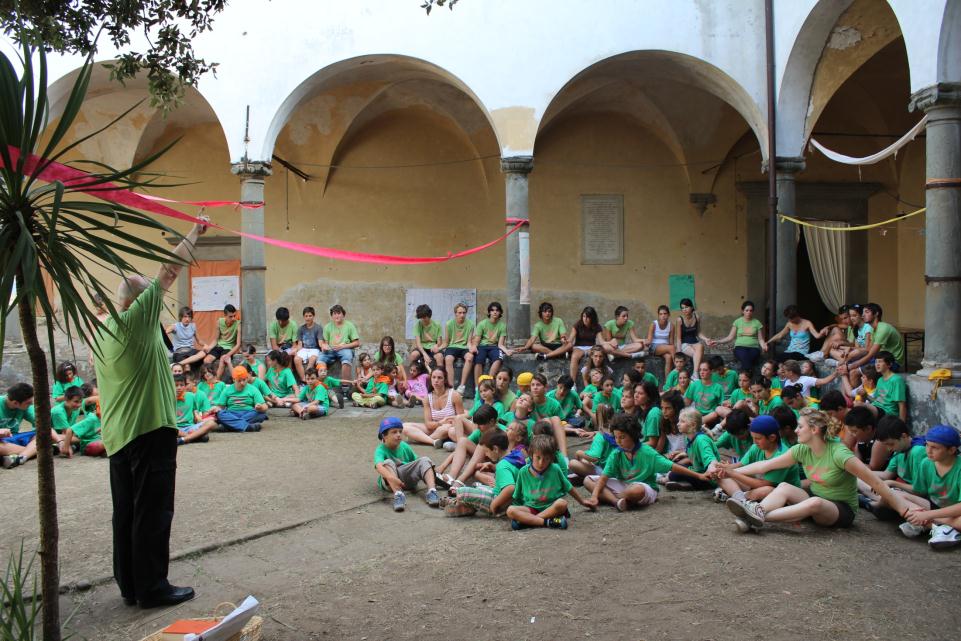 Questa amicizia
attorno al Signore
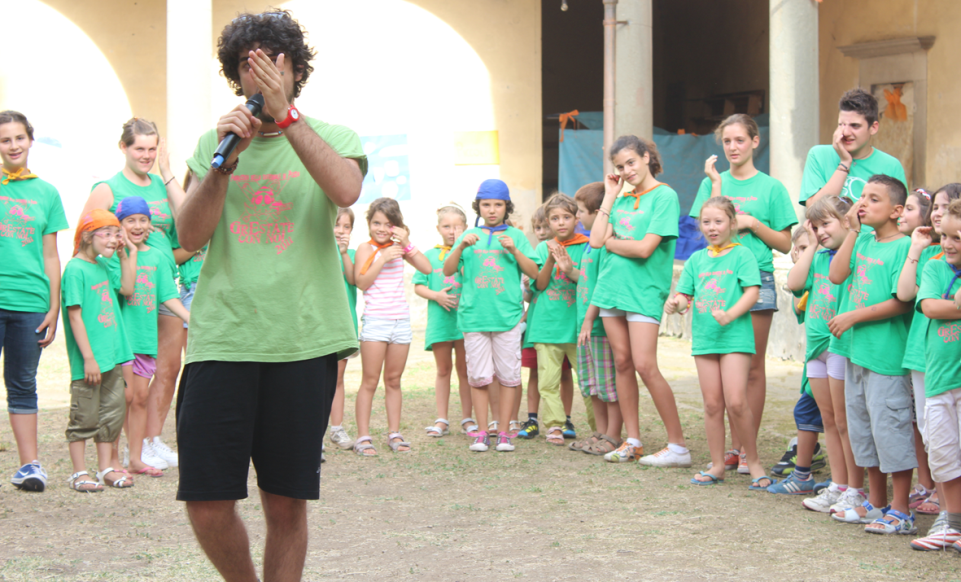 è troppo grande
non può finire.
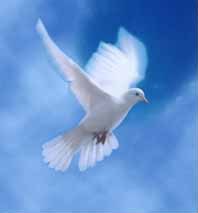 La 
    pace 
    viene 
dall'alto
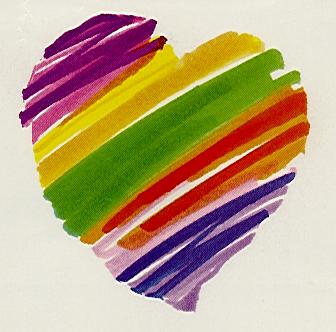 entra 
nel 
cuore,
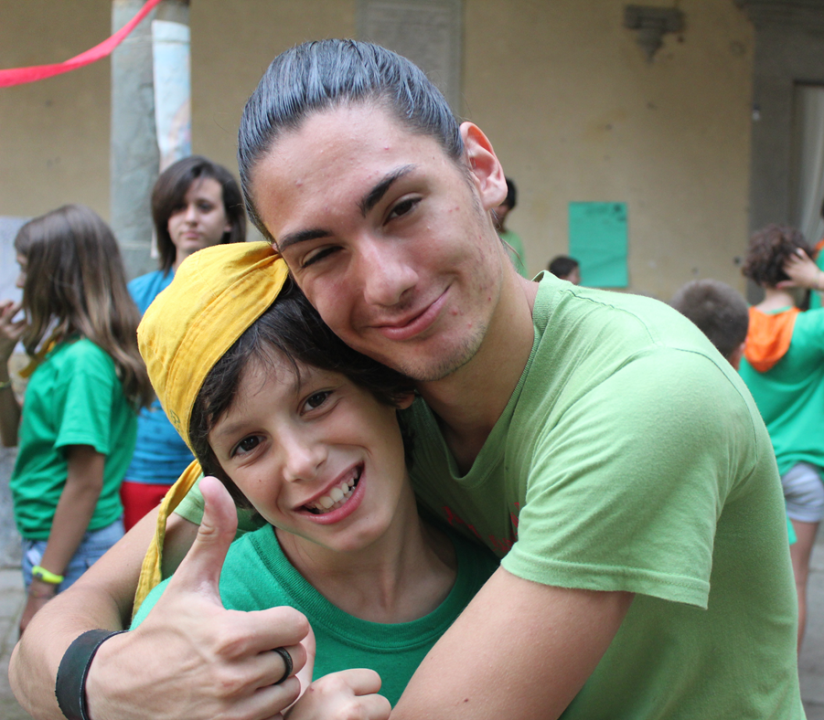 si 
vede 
sul 
volto
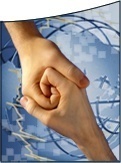 Ora 
  ti 
  stringo 
la mano
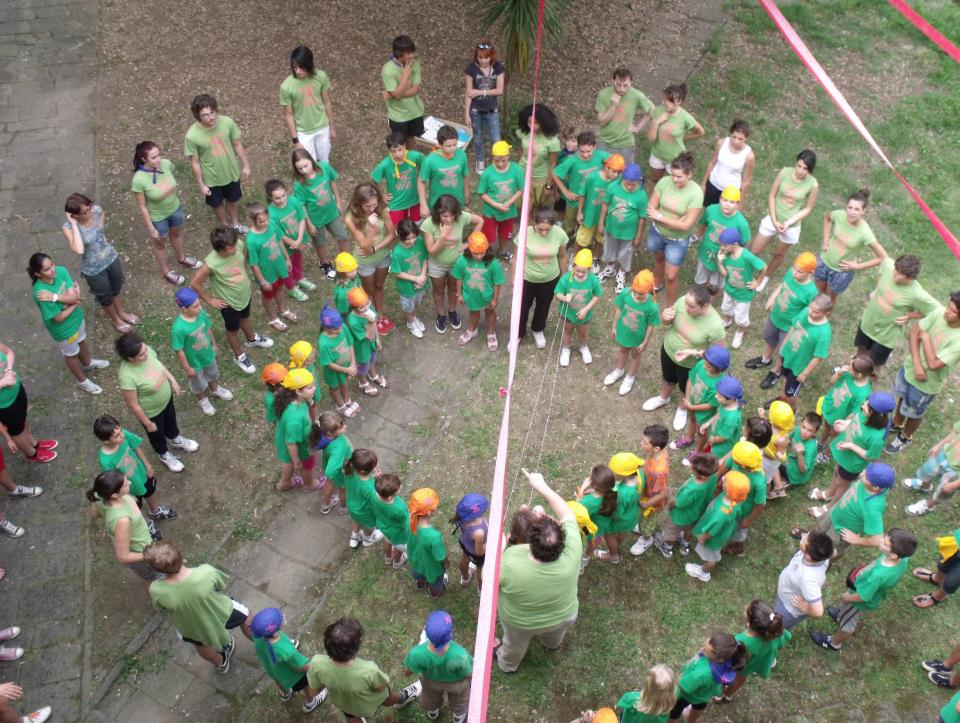 non sono più solo
non sei più lontano
Agnello di Dio, 
che togli i peccati del mondo, 
abbi pietà di noi.
Agnello di Dio, 
che togli i peccati del mondo, 
abbi pietà di noi.
Agnello di Dio, 
che togli i peccati del mondo, 
dona a noi la pace.
Beati gli invitati 
alla Cena del Signore. 
Ecco l’agnello di Dio, 
che toglie i peccati del mondo.

O Signore, non son degno 
di partecipare alla tua mensa:
ma di’ soltanto una parola 
e io sarò salvato.
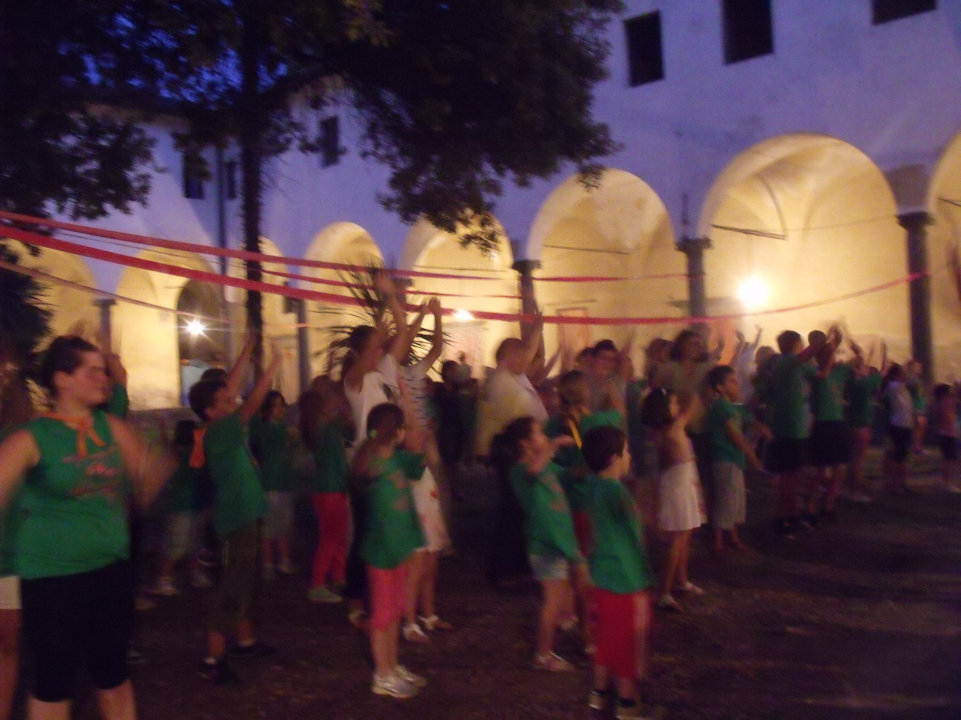 Resta qui con noi
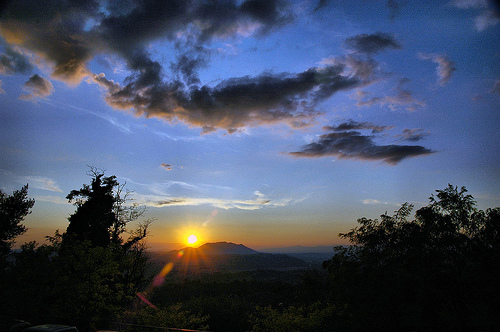 Le ombre si distendono scende ormai la sera e si allontanano dietro i monti i riflessi di un giorno che non finirà, di un giorno che ora correrà sempre
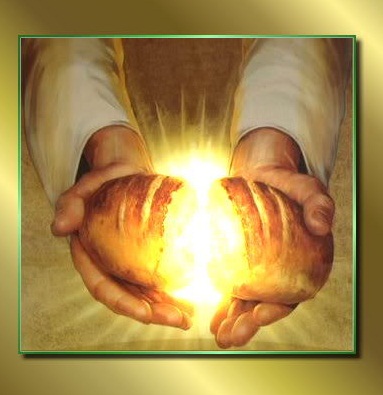 perché sappiamo che una nuova vita da qui è partita e mai più si fermerà.
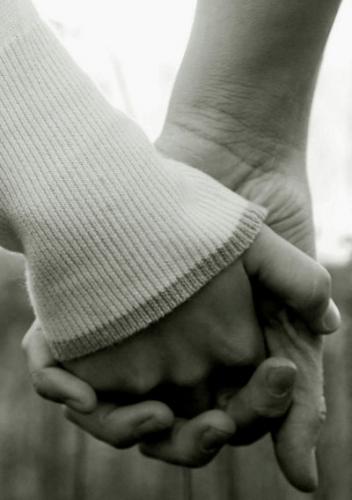 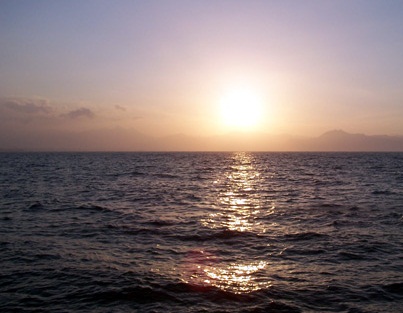 Resta qui con noi il sole scende già,
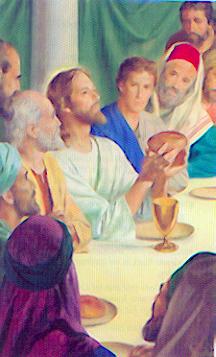 resta qui con noi, Signore,
è sera ormai.
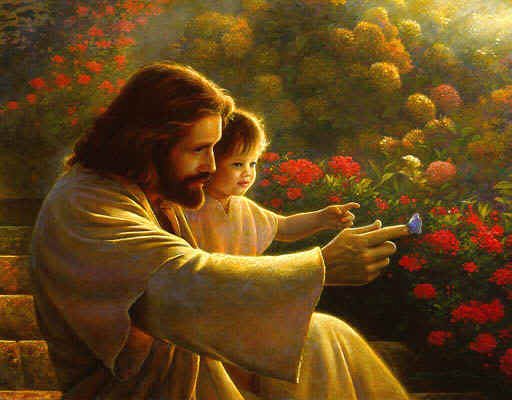 Resta qui con noi
il sole scende già, se tu sei fra noi
la notte non verrà.
S'allarga verso il mare
il tuo cerchio d'onda che il vento spingerà fino a quando giungerà ai confini di ogni cuore, alle porte dell'amore vero;
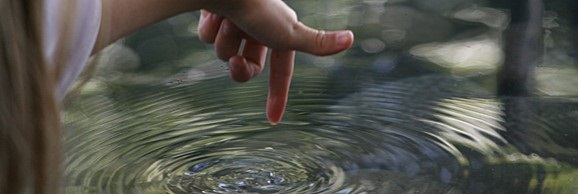 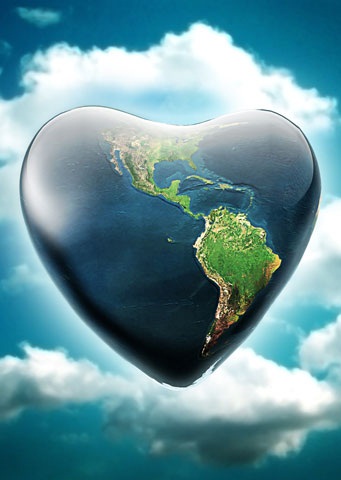 come una fiamma che dove passa brucia, così il Tuo amore tutto il mondo invaderà.
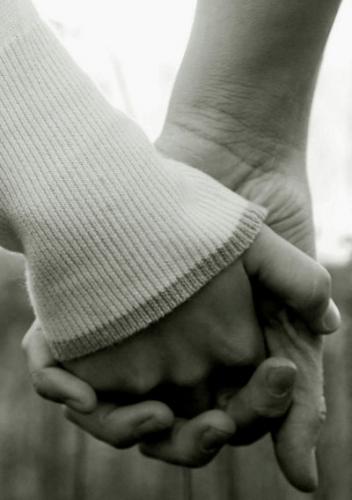 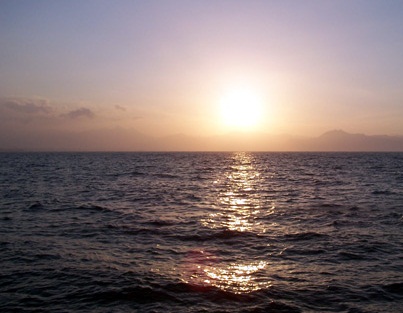 Resta qui con noi il sole scende già,
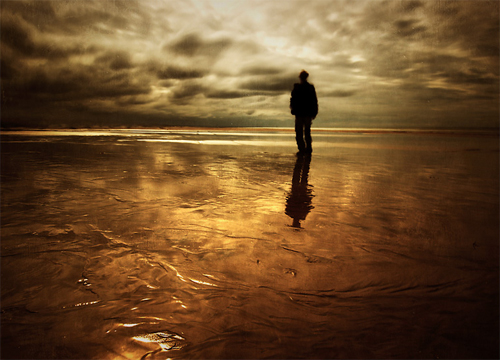 resta qui con noi, 
Signore, 
è sera ormai.
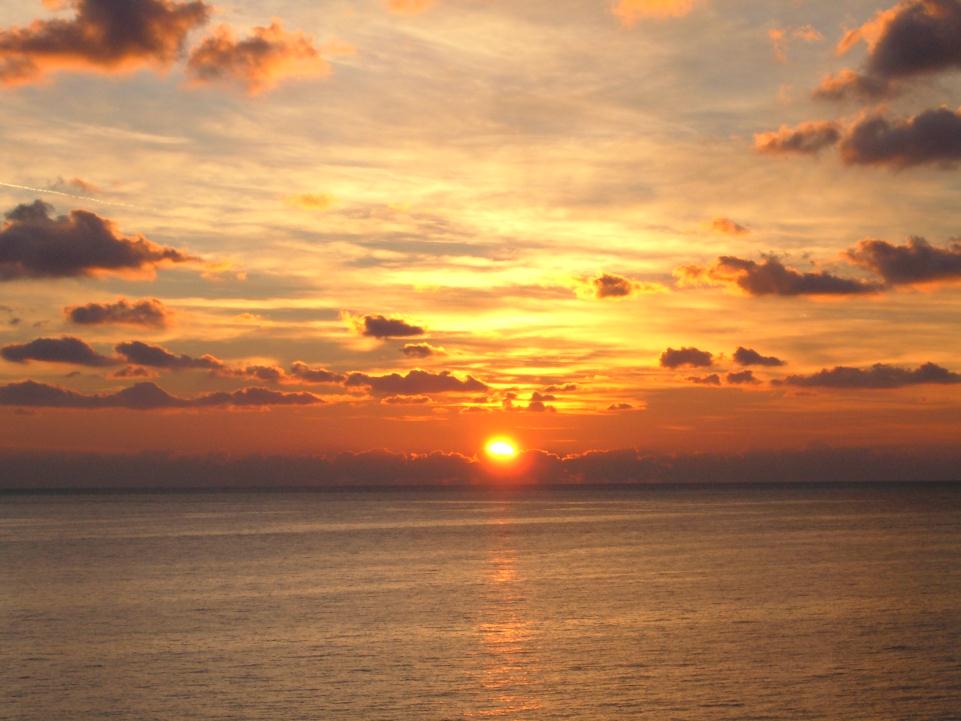 Resta qui con noi
il sole scende già, se tu sei tra noi
la notte non verrà.
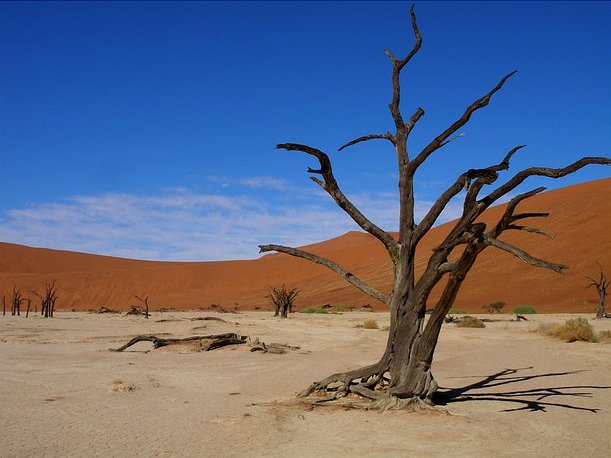 Davanti a noi l'umanità lotta, soffre e spera come una terra che nell'arsura chiede l'acqua da un cielo senza nuvole,
ma che sempre le può dare vita.
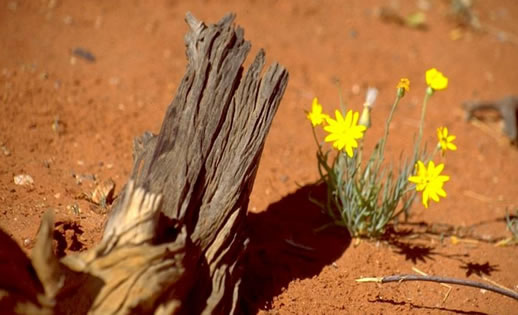 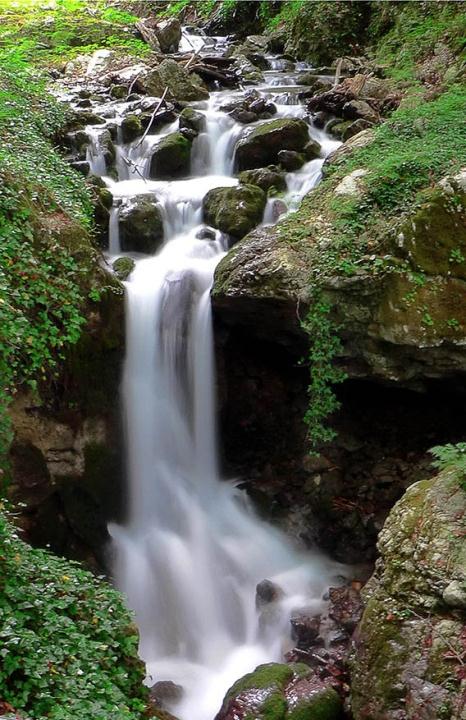 Con Te saremo sorgente d'acqua pura,
con Te fra noi il deserto fiorirà.
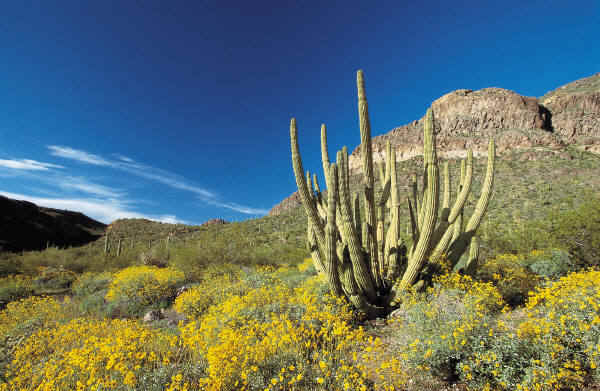 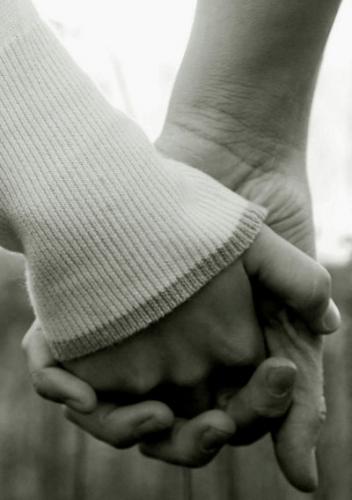 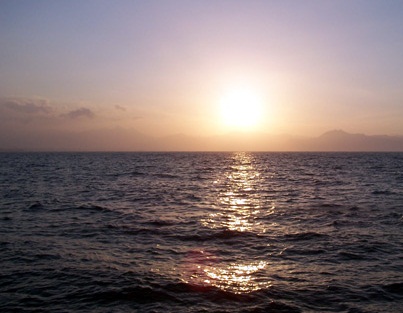 Resta qui con noi il sole scende già,
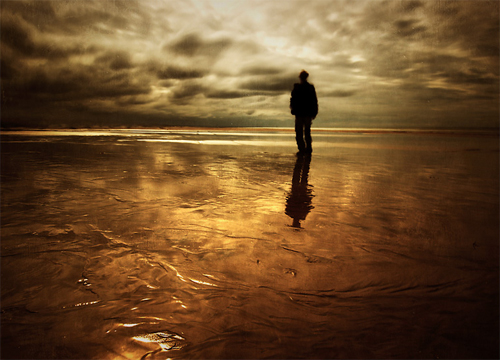 resta qui con noi,
Signore,
è sera ormai.
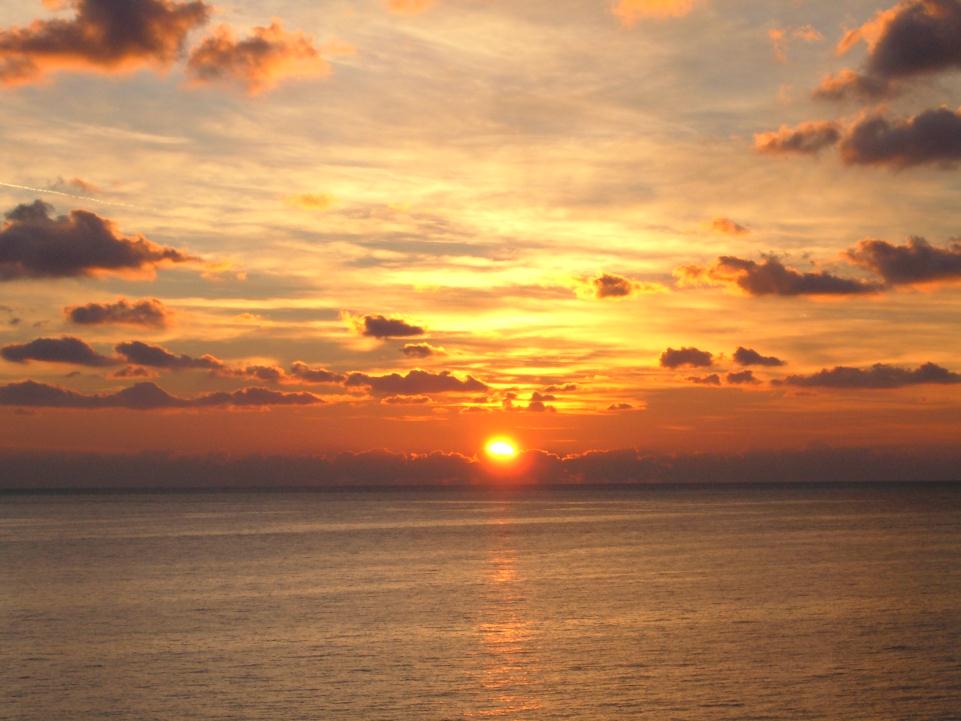 Resta qui con noi
il sole scende già, se tu sei tra noi
la notte non verrà.
O Dio, che ci hai resi partecipi di un solo pane e di un solo calice, fa' che uniti al Cristo in un solo corpo portiamo con gioia frutti di vita eterna per la salvezza del mondo. Per Cristo nostro Signore.	                             
Amen.
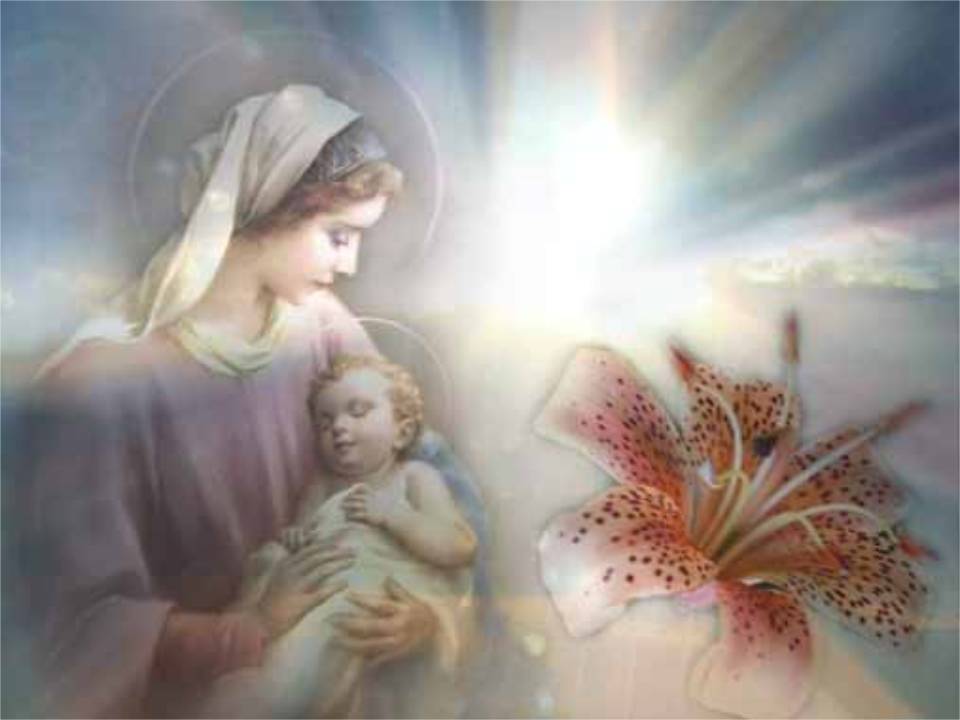 Madre 
della 
Speranza
Madre della speranza,veglia sul nostro cammino,guida i nostri passiverso il Figlio Tuo, Maria!
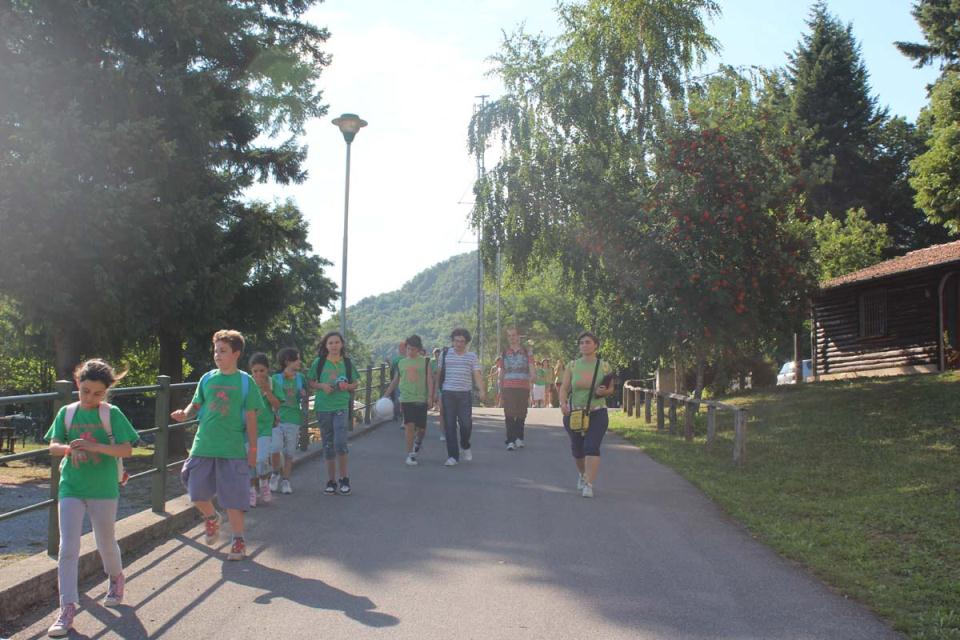 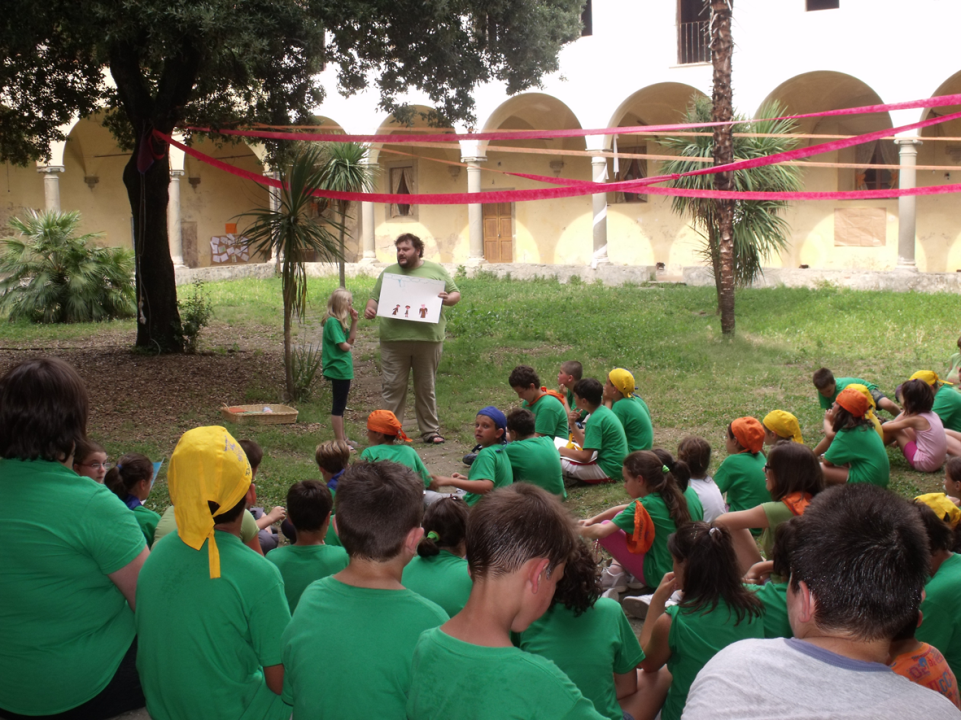 Regina della pace, proteggi il nostro mondo, prega per questa umanità, Maria, Madre della speranza.
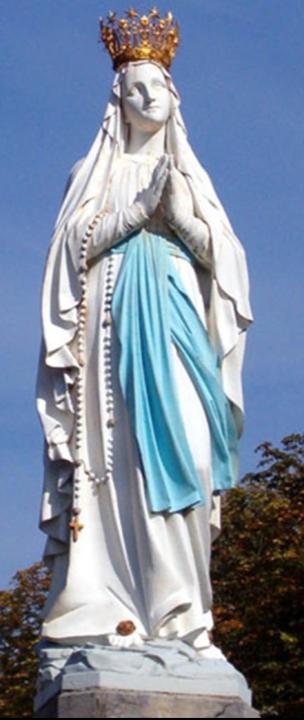 Docile serva del Padre, piena di Spirito Santo, umile Vergine Madredel Figlio di Dio!
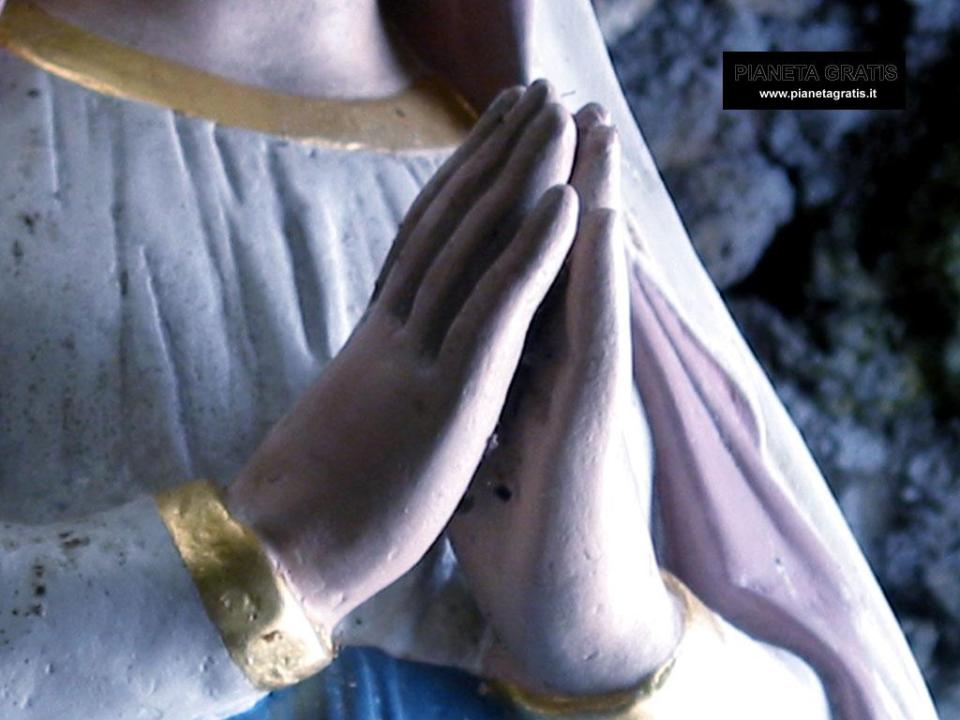 Tu sei la piena di grazia scelta fra tutte le donne, Madre di Misericordia,Porta del Cielo.
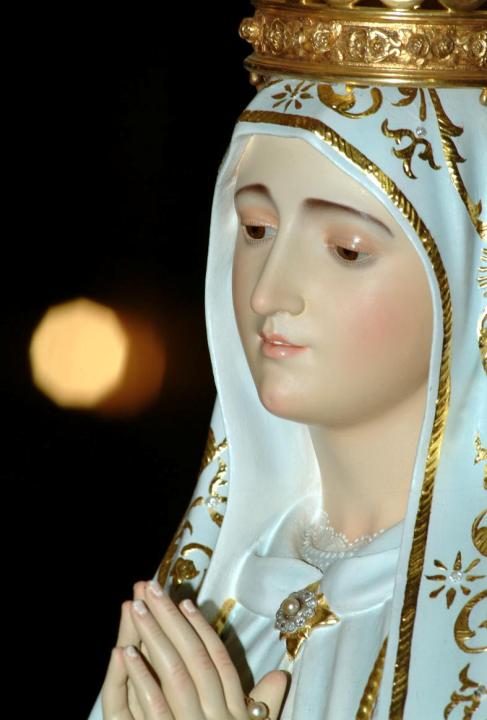 Madre della speranza,veglia sul nostro cammino,guida i nostri passiverso il Figlio Tuo, Maria!
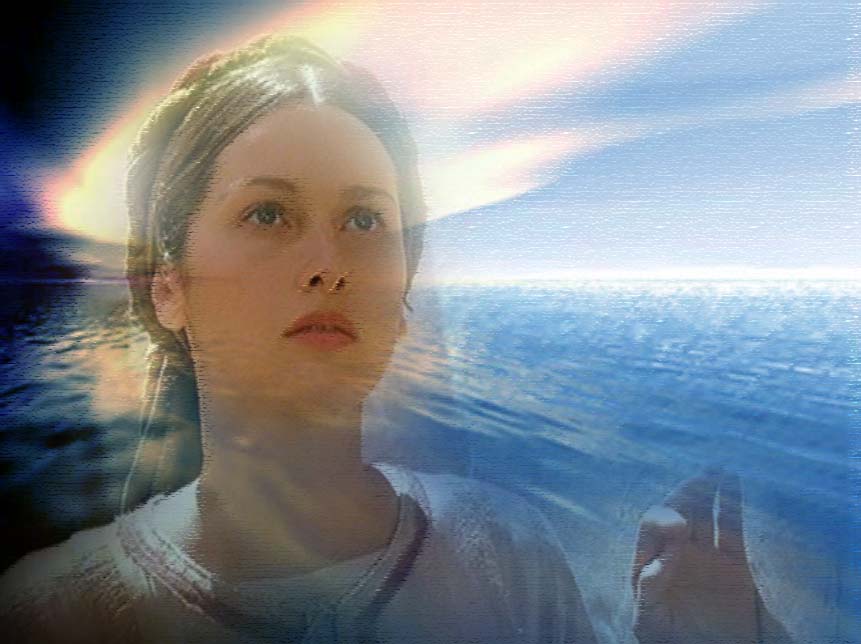 Regina 
della pace,proteggi 
il nostro mondo,prega per questa umanità, Maria,Madre della speranza.
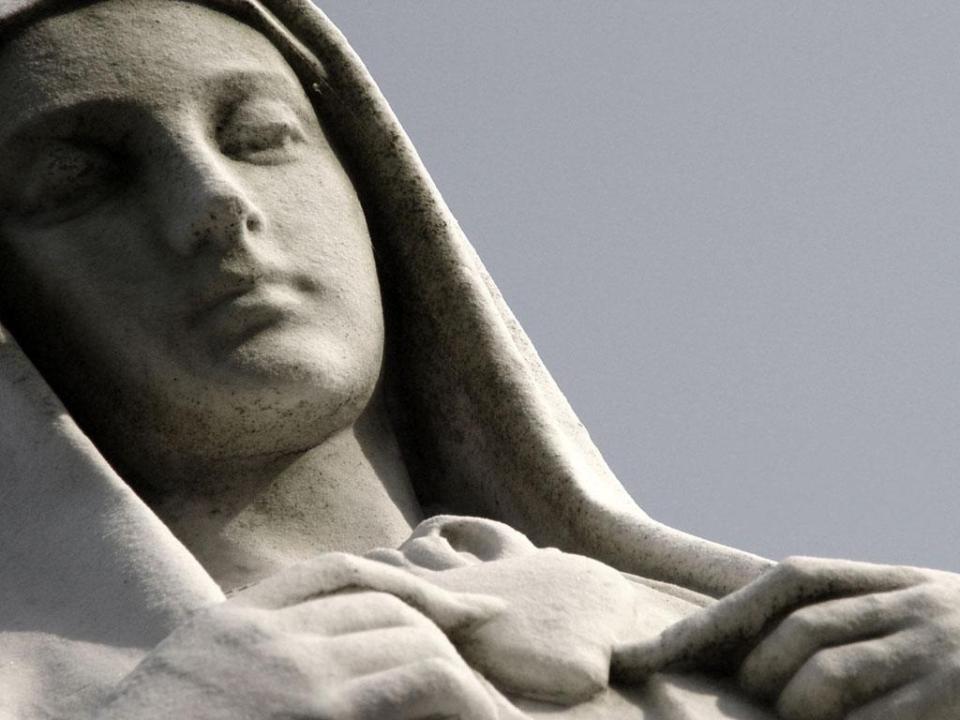 Noi che crediamo alla vita, noi che crediamo all'amore,sotto il Tuo sguardo mettiamoil nostro domani.
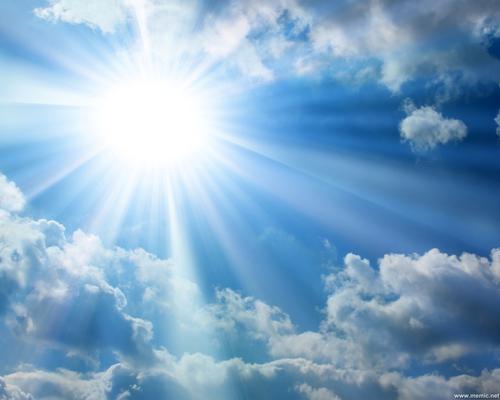 Quando la strada è più dura quando più buia è la notte, stella del giorno, risplendisul nostro sentiero.
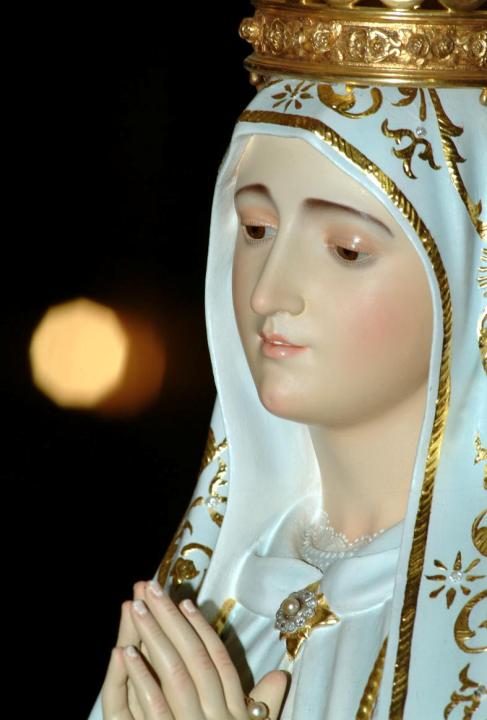 Madre della speranza,veglia sul nostro cammino,guida i nostri passiverso il Figlio Tuo, Maria!
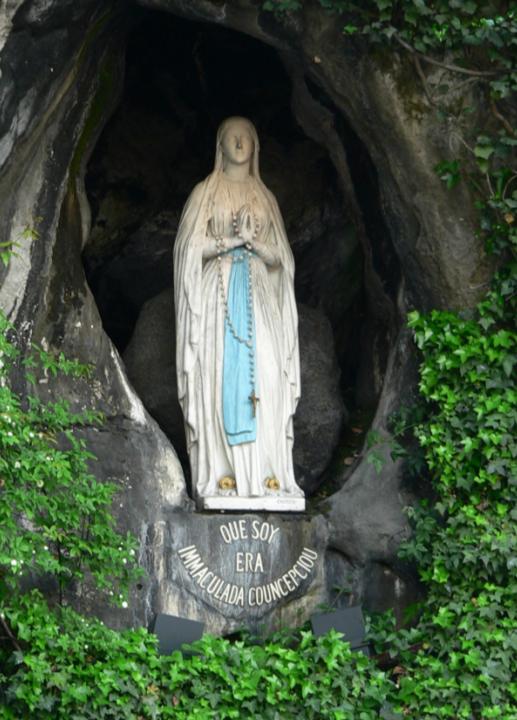 Regina della pace,proteggi il nostro mondo,prega
per questa umanità, Maria,Madre della speranza.
Il Signore sia con voi.
E con il tuo spirito. 

Vi benedica Dio onnipotente 
Padre e Figlio e Spirito Santo.		
Amen. 

Nel nome del Signore: andate in pace.
Rendiamo grazie a Dio.
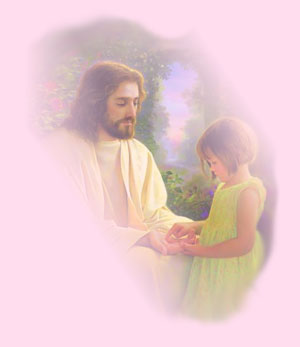 Il canto dell’amore
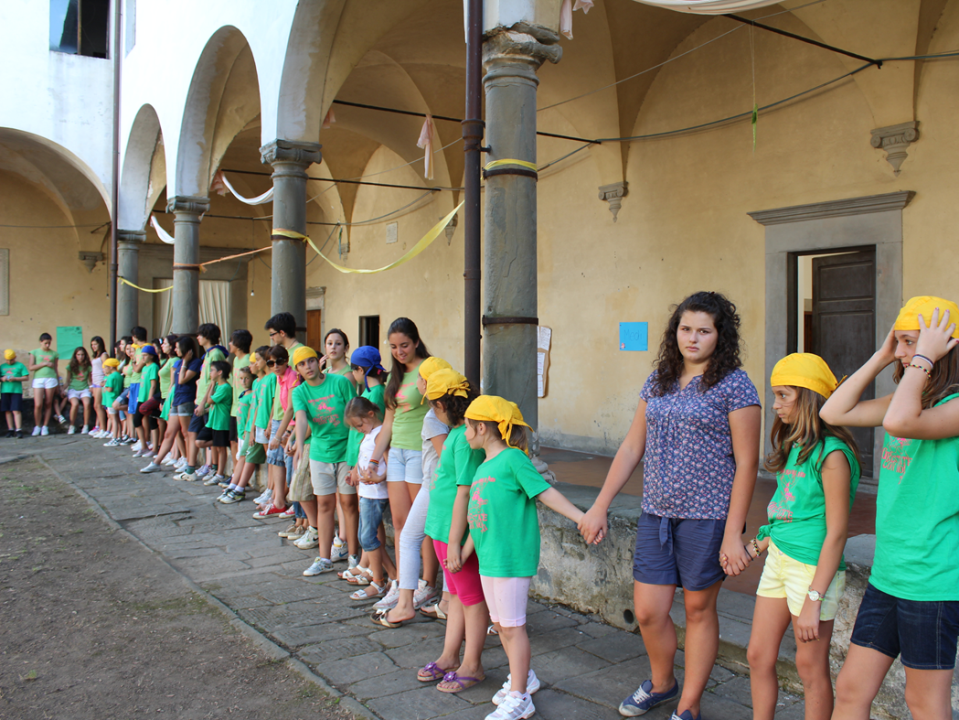